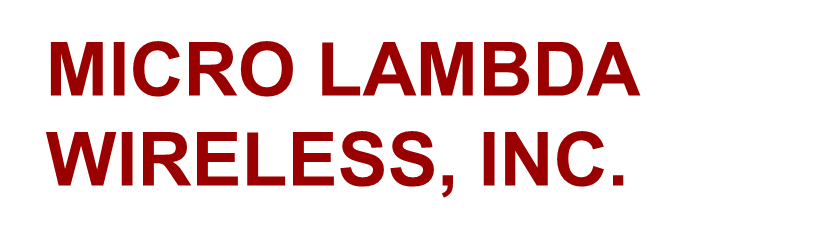 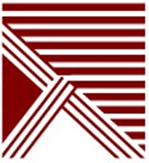 Современное состояние и пути развития 
синтезаторов частот СВЧ-диапазона 
Александр Ченакин, к.т.н.

Vice President

Micro Lambda Wireless, Inc.
46515 Landing Parkway, Fremont, California 94538  Tel: +1 (510) 770-9221  www.microlambdawireless.com
f
Синтезатор Частот
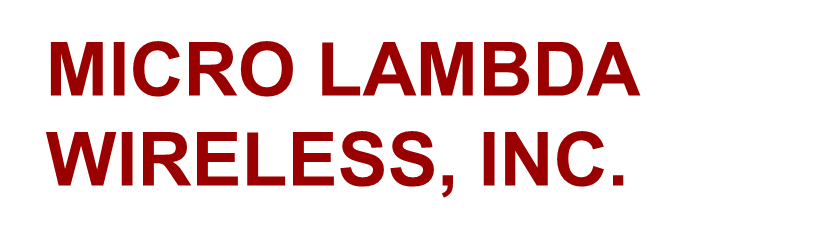 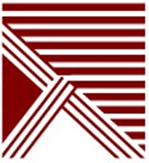 Определение синтезатора частот
46515 Landing Parkway, Fremont, California 94538  Tel: +1 (510) 770-9221  www.microlambdawireless.com
f
Синтезатор Частот
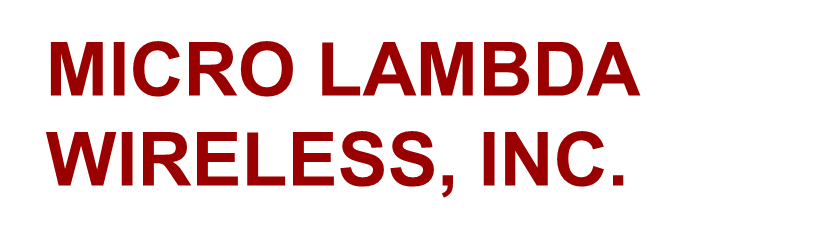 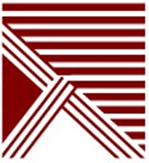 Качество синтезируемого сигнала
Фазовый шум
ПСС
46515 Landing Parkway, Fremont, California 94538  Tel: +1 (510) 770-9221  www.microlambdawireless.com
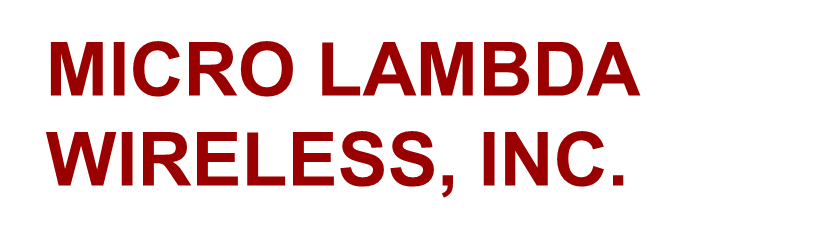 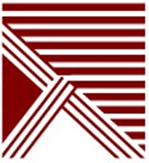 Фазовый шум и ПСС
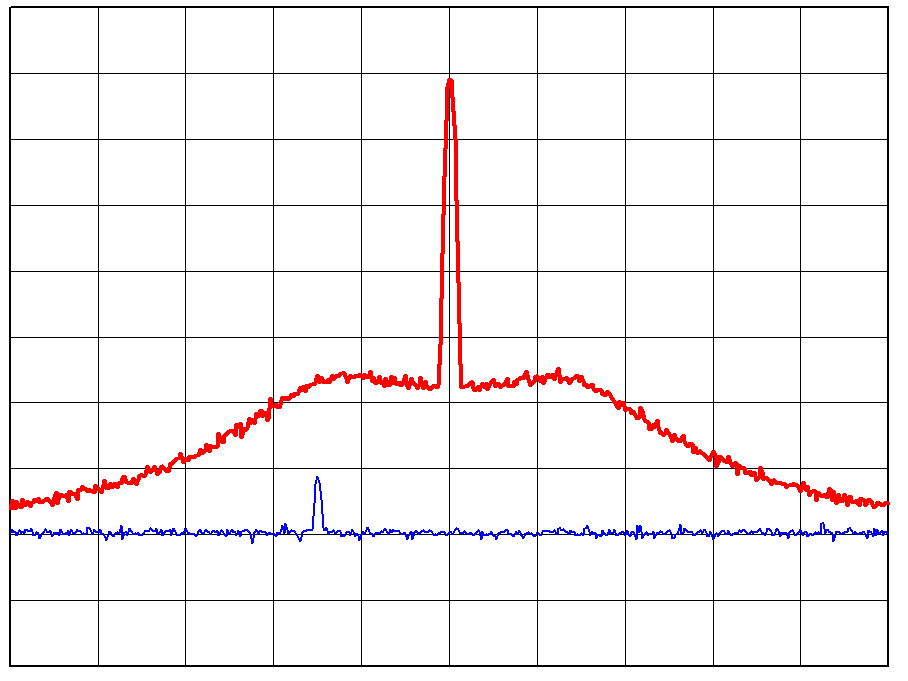 Фазовый шум
Сигнал
Фазовый шум может замаскировать принимаемый сигнал
46515 Landing Parkway, Fremont, California 94538  Tel: +1 (510) 770-9221  www.microlambdawireless.com
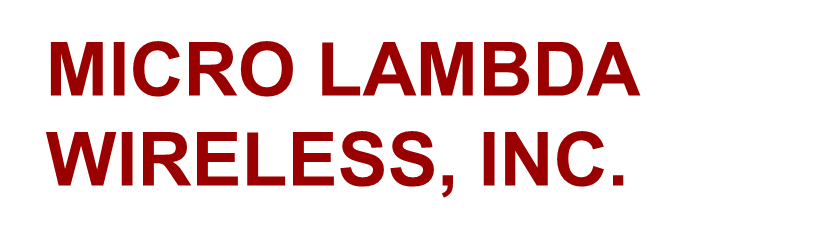 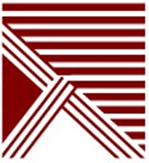 Время перестройки
46515 Landing Parkway, Fremont, California 94538  Tel: +1 (510) 770-9221  www.microlambdawireless.com
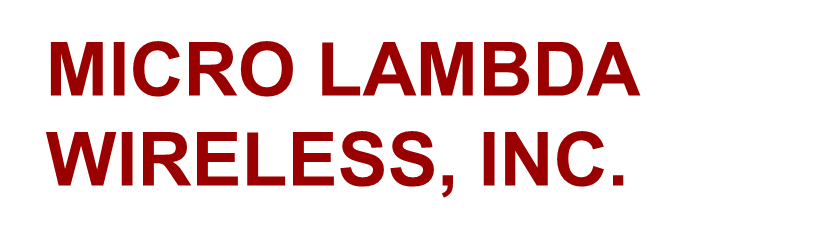 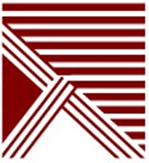 Время перестройки
t
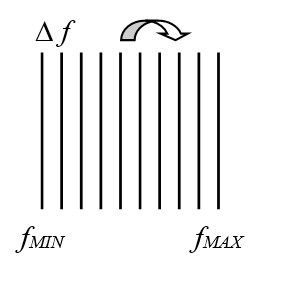 Время перестройки является важным параметром, так как оно обычно не может быть использовано для обработки сигнала
46515 Landing Parkway, Fremont, California 94538  Tel: +1 (510) 770-9221  www.microlambdawireless.com
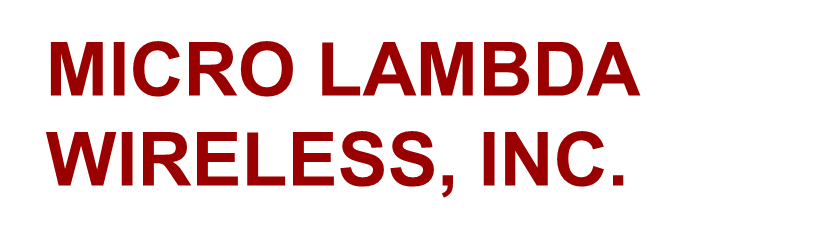 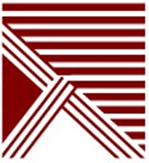 Основные характеристики синтезаторов частот
Диапазон частот
Частотный шаг
Время перестройки
Фазовые шумы
ПСС
46515 Landing Parkway, Fremont, California 94538  Tel: +1 (510) 770-9221  www.microlambdawireless.com
Время перестройки
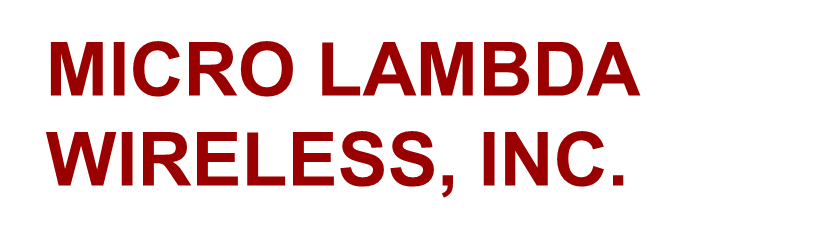 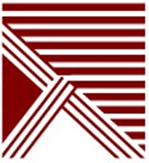 Фаз. шум
Масса
Габариты
Цена
ПСС
Основные характеристики синтезаторов частот
Диапазон
Частотный шаг
Улучшение технических характеристик при одновременном снижении массогабаритных и стоимостных показателей является современной тенденцией развития синтезаторов частот
46515 Landing Parkway, Fremont, California 94538  Tel: +1 (510) 770-9221  www.microlambdawireless.com
Синтезаторы Частот
Прямой Синтез
Косвенный Синтез
Аналоговый
Цифровой
Аналоговый
Цифровой
Гибридные Схемы
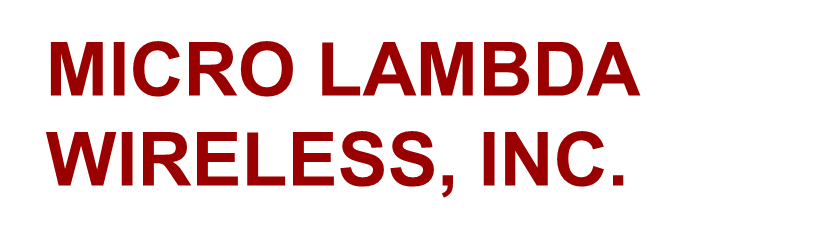 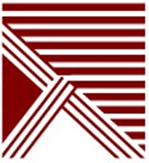 Классификация синтезаторов частот
46515 Landing Parkway, Fremont, California 94538  Tel: +1 (510) 770-9221  www.microlambdawireless.com
F1
F2
F3
F4
F5
F6
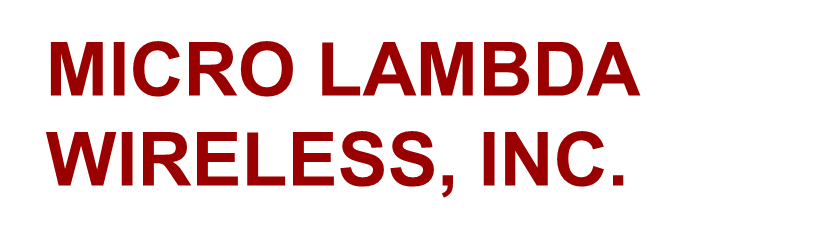 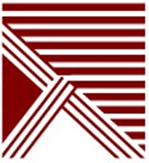 Прямой аналоговый синтез
малое время перестройки
низкие шумы
Прямые аналоговые синтезаторы реализуются путем смешения базовых сигналов на фиксированных частотах с их последующей фильтрацией
46515 Landing Parkway, Fremont, California 94538  Tel: +1 (510) 770-9221  www.microlambdawireless.com
A1
A2
A3
AX
B1
B2
B3
BY
F1
F2
F3
FN
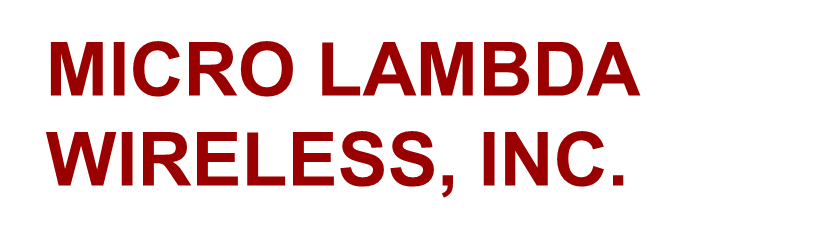 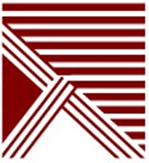 Прямой аналоговый синтез
Увеличение числа генерируемых частот
46515 Landing Parkway, Fremont, California 94538  Tel: +1 (510) 770-9221  www.microlambdawireless.com
DDS
A1
A2
A3
AX
B1
B2
B3
BY
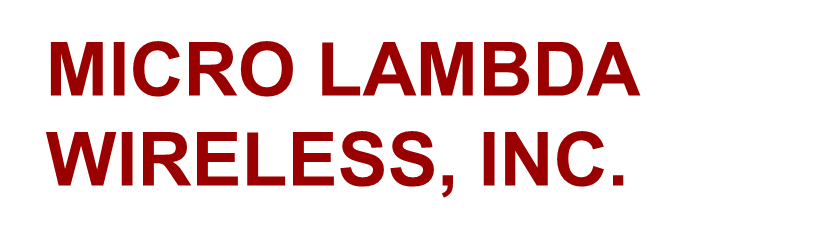 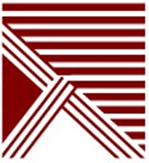 Прямой аналоговый синтез
Уменьшение частотного шага
46515 Landing Parkway, Fremont, California 94538  Tel: +1 (510) 770-9221  www.microlambdawireless.com
Генератор гармоник
 N
 N
X N
 N
F0
F0
2F0
3F0
9F0
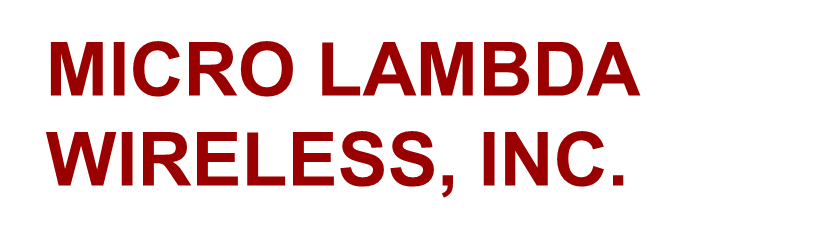 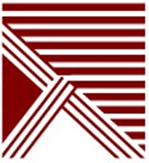 Прямой аналоговый синтез
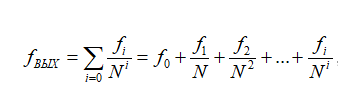 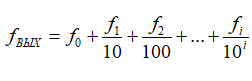 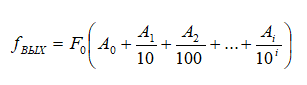 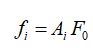 46515 Landing Parkway, Fremont, California 94538  Tel: +1 (510) 770-9221  www.microlambdawireless.com
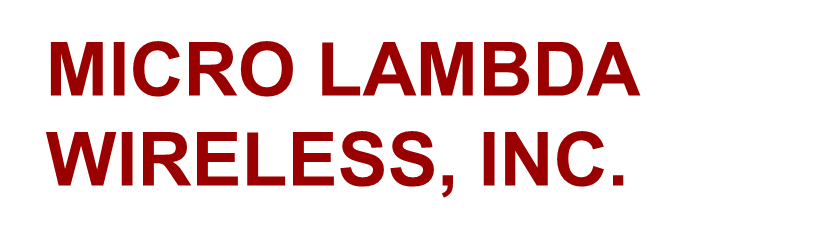 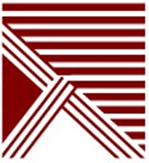 Расширитель частот
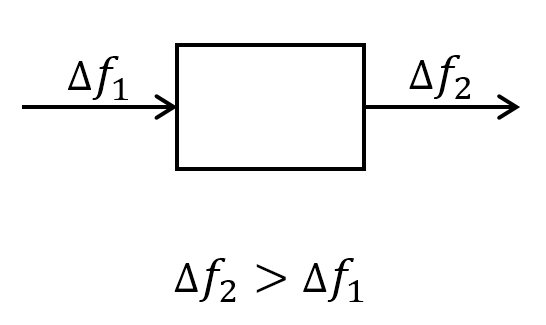 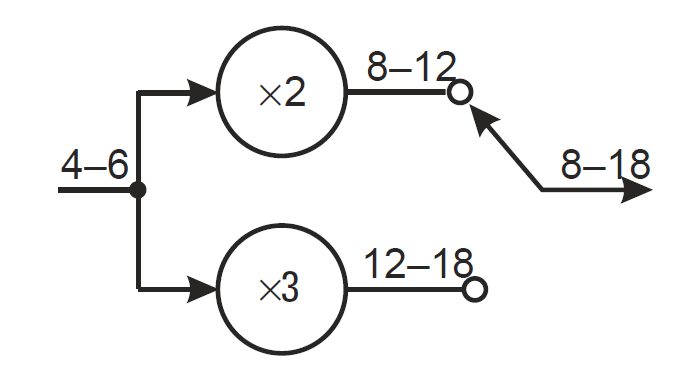 2-3
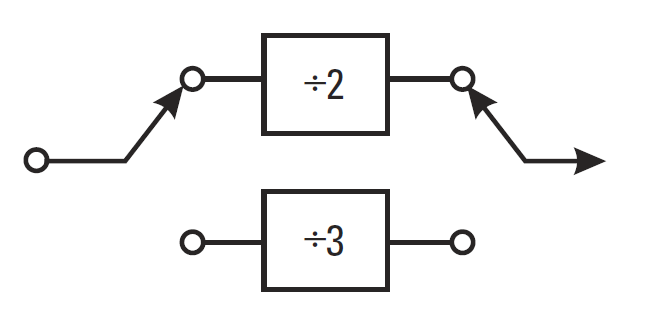 1.3-3
4-6
1.3-2
Расширитель частот может быть реализован с помощью делителя (или умножителя) с переменным коэффициентом деления (или умножения)
46515 Landing Parkway, Fremont, California 94538  Tel: +1 (510) 770-9221  www.microlambdawireless.com
F
F
F
F
 N
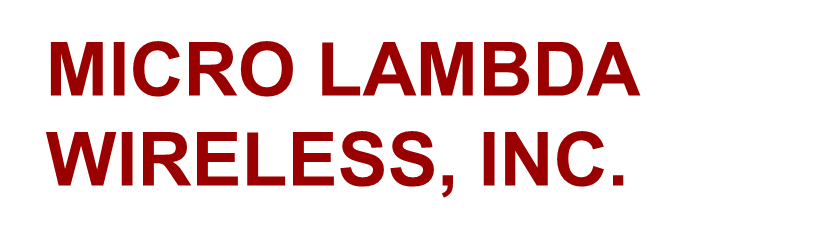 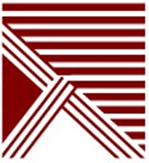 Расширитель частот
Эффект кратности:  ±m LO ± n IF = ± (m×N) F  ± n F = k F
k – целое число
46515 Landing Parkway, Fremont, California 94538  Tel: +1 (510) 770-9221  www.microlambdawireless.com
 N
 N
 N
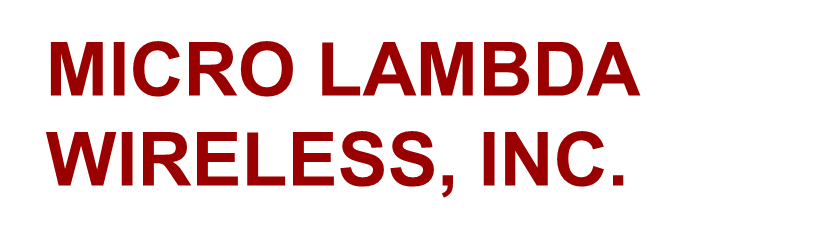 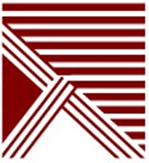 Использование расширителя частот
DDS
Нарушение кратности
46515 Landing Parkway, Fremont, California 94538  Tel: +1 (510) 770-9221  www.microlambdawireless.com
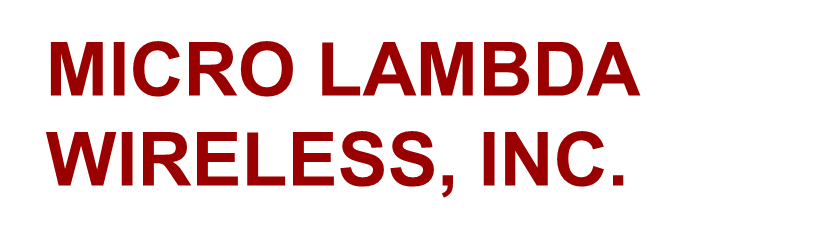 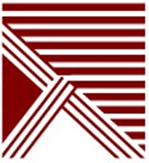 Подавление ПСС
100-150           1100-1150                110-115
:10
DDS
1000
20 дБ подавление шумов
сужение рабочей полосы
46515 Landing Parkway, Fremont, California 94538  Tel: +1 (510) 770-9221  www.microlambdawireless.com
 N
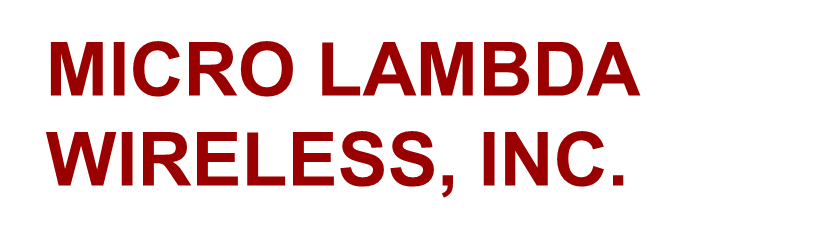 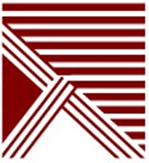 Подавление ПСС
DDS
 K
46515 Landing Parkway, Fremont, California 94538  Tel: +1 (510) 770-9221  www.microlambdawireless.com
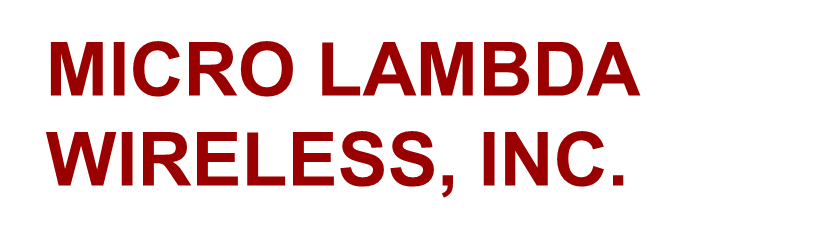 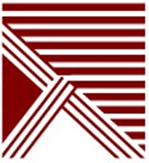 Прямой цифровой синтез
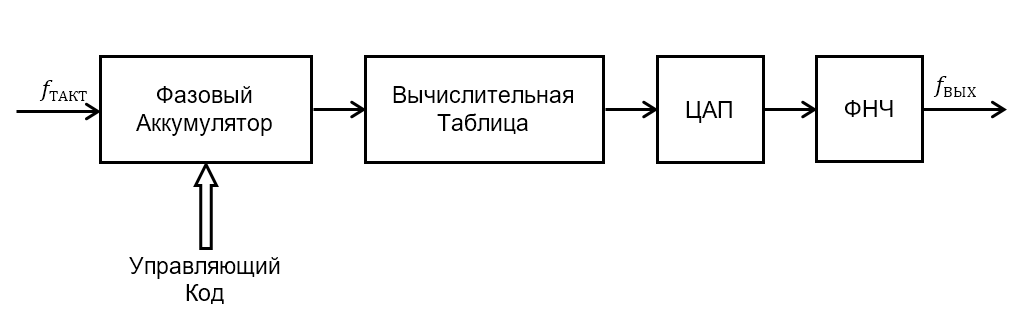 Цифровой вычислительный синтезатор (ЦВС, DDS)
46515 Landing Parkway, Fremont, California 94538  Tel: +1 (510) 770-9221  www.microlambdawireless.com
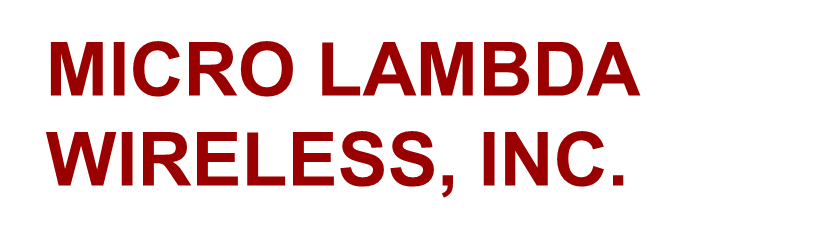 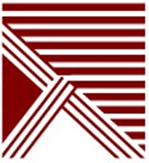 Фазовый
Инкремент
Код
Фазы
Регистр
Частоты
Регистр
Фазы
Фазовый аккумулятор
46515 Landing Parkway, Fremont, California 94538  Tel: +1 (510) 770-9221  www.microlambdawireless.com
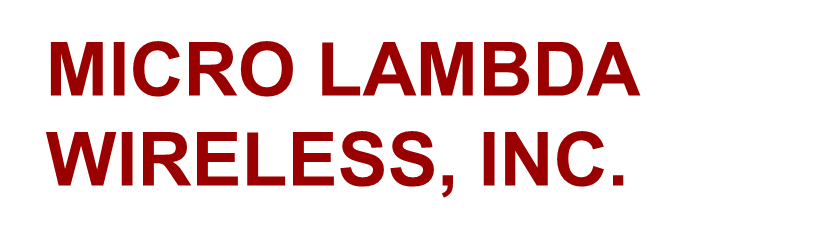 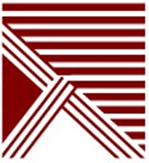 Цифровой вычислительный синтезатор
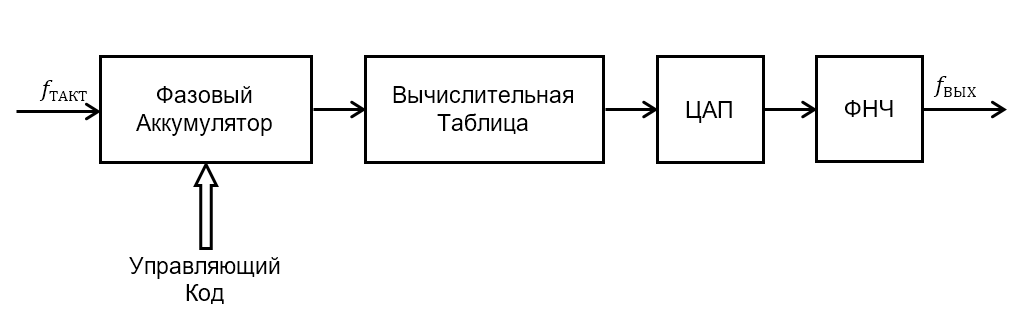 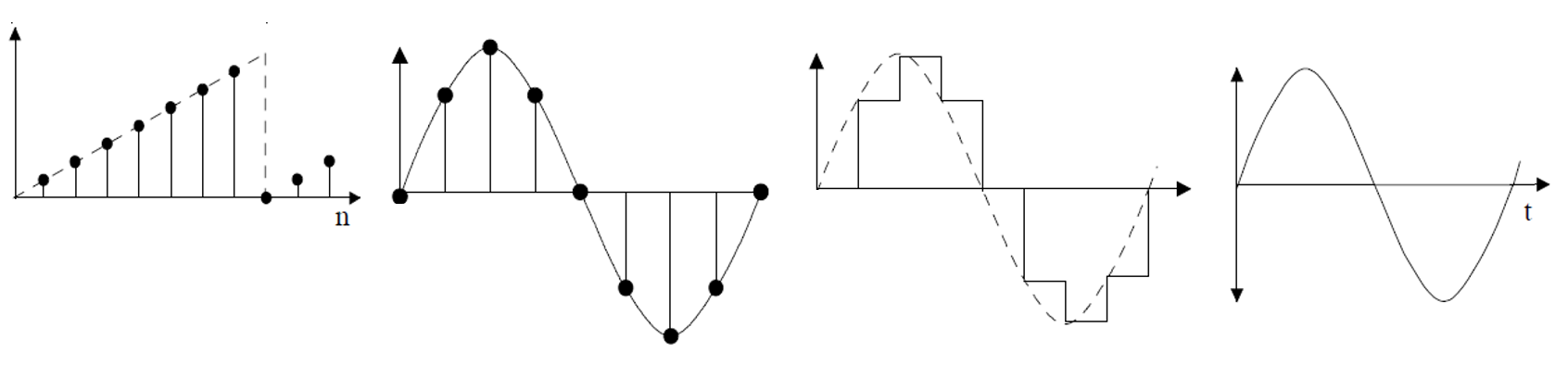 46515 Landing Parkway, Fremont, California 94538  Tel: +1 (510) 770-9221  www.microlambdawireless.com
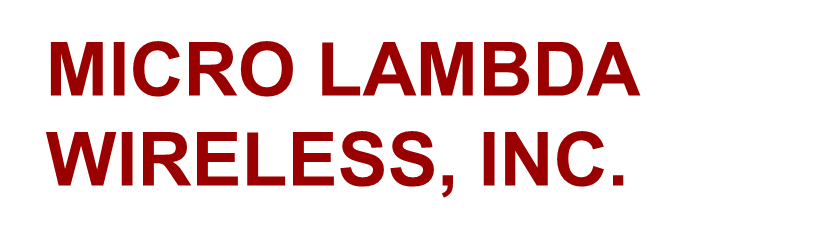 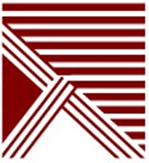 Цифровой вычислительный синтезатор
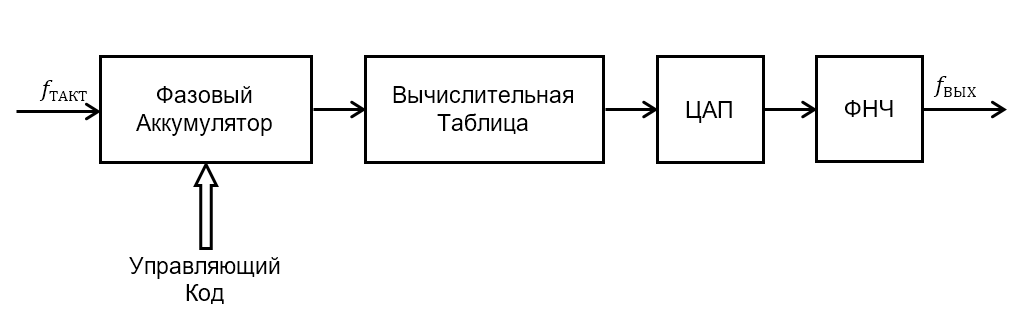 Высокая скорость перестройки
Исключительно малый частотный шаг
Ограниченный диапазон частот
Высокий уровень ПСС
46515 Landing Parkway, Fremont, California 94538  Tel: +1 (510) 770-9221  www.microlambdawireless.com
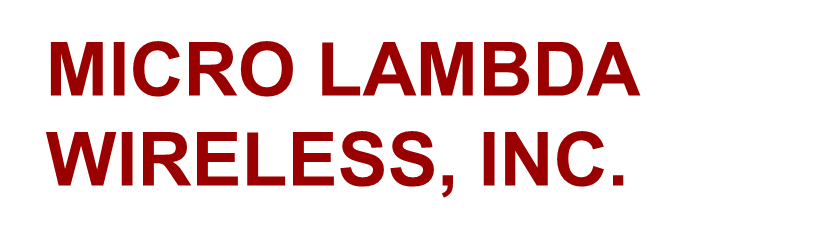 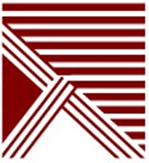 ПСС в цифровом вычислительном синтезаторе
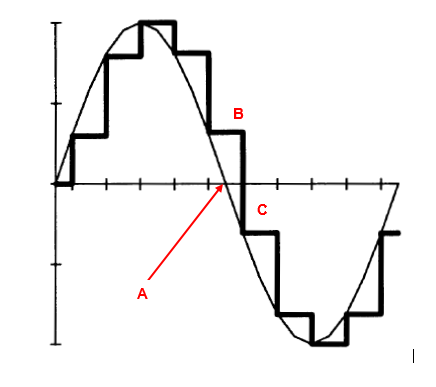 fПСС = ± m fВЫХ  ± n fТАКТ
46515 Landing Parkway, Fremont, California 94538  Tel: +1 (510) 770-9221  www.microlambdawireless.com
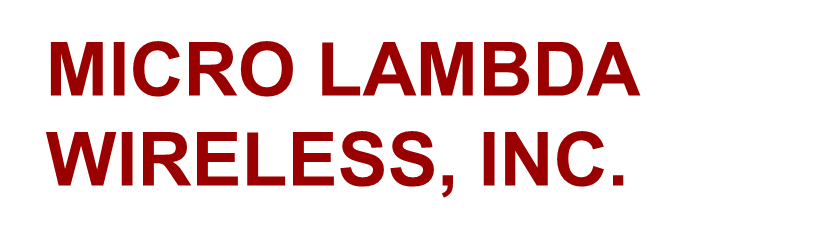 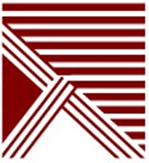 Фазовый
Инкремент
Регистр
Частоты
Регистр
Фазы
Использование линии задержки
ПЗУ
Линия задержки
46515 Landing Parkway, Fremont, California 94538  Tel: +1 (510) 770-9221  www.microlambdawireless.com
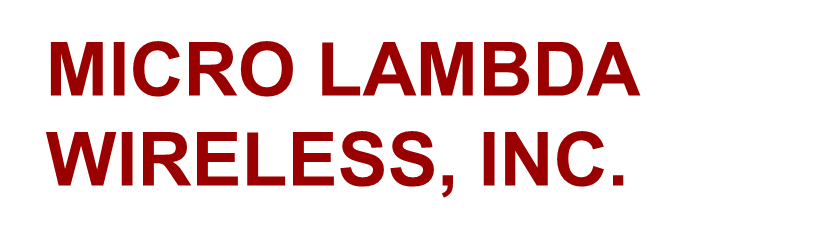 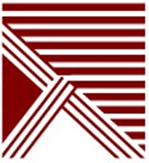 Цифровой вычислительный синтезатор
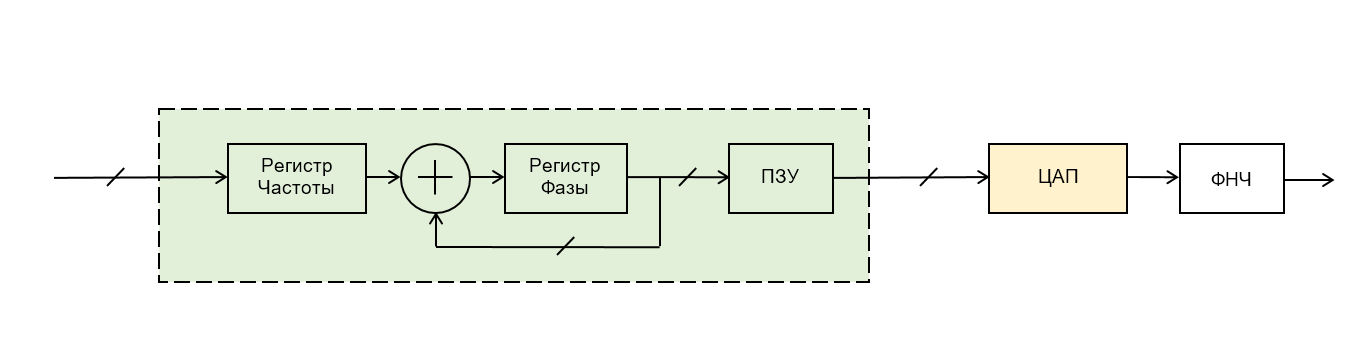 ПЛИС
AD916x           6 GSPS, 16 бит  ADI
EV12DS460A  6 GSPS, 12 бит  e2V
Использование раздельных ПЛИС и ЦАП
46515 Landing Parkway, Fremont, California 94538  Tel: +1 (510) 770-9221  www.microlambdawireless.com
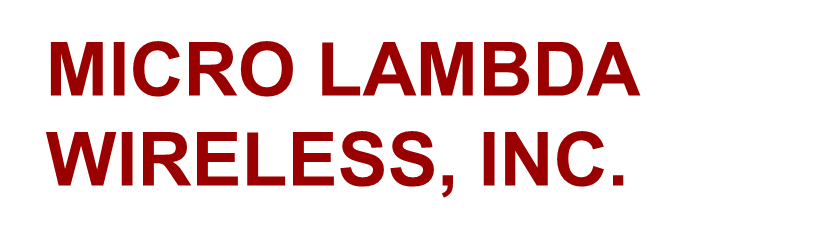 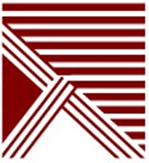 Цифровой вычислительный синтезатор
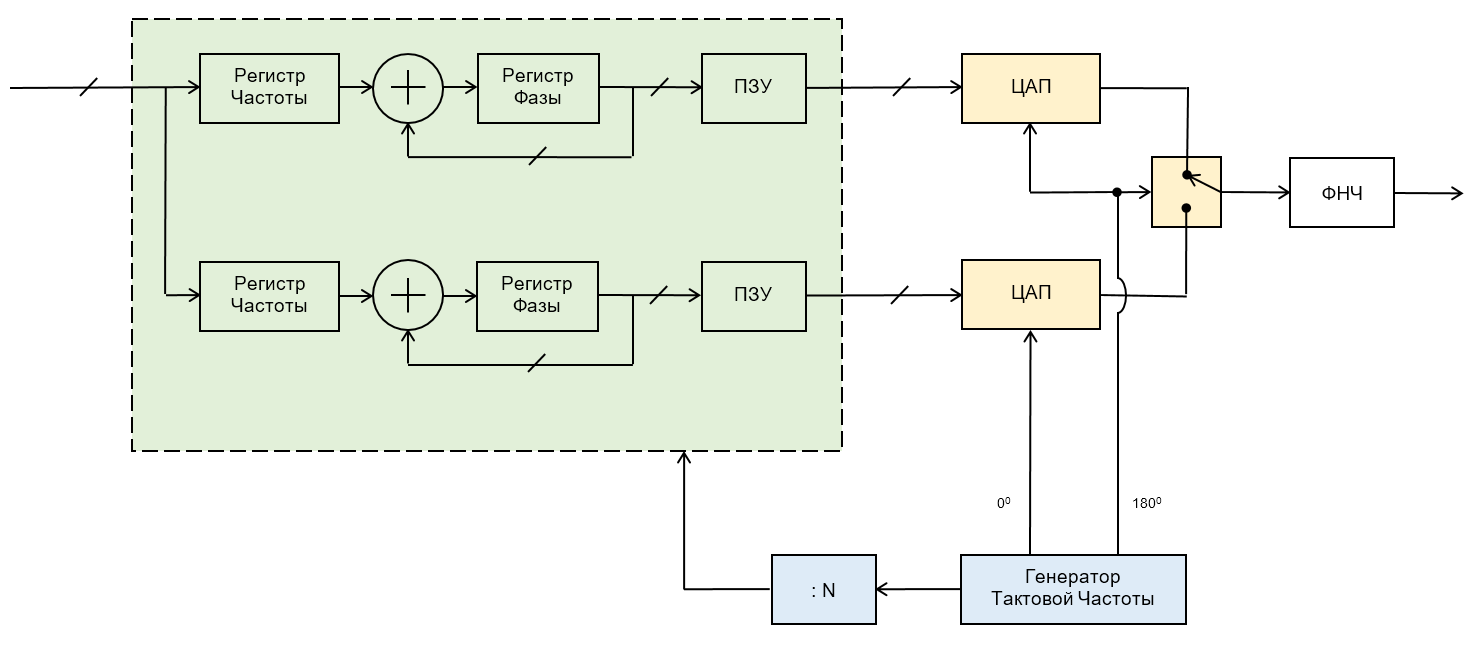 46515 Landing Parkway, Fremont, California 94538  Tel: +1 (510) 770-9221  www.microlambdawireless.com
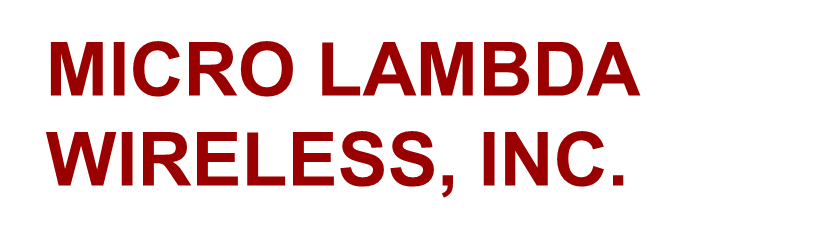 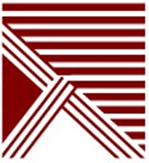 Косвенный синтез
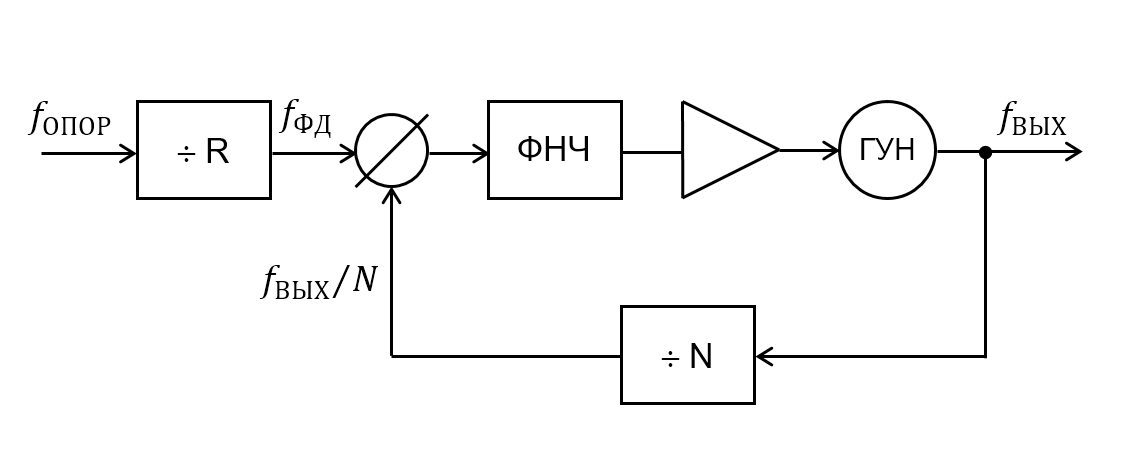 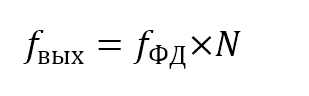 Синтезатор на основе ФАПЧ
46515 Landing Parkway, Fremont, California 94538  Tel: +1 (510) 770-9221  www.microlambdawireless.com
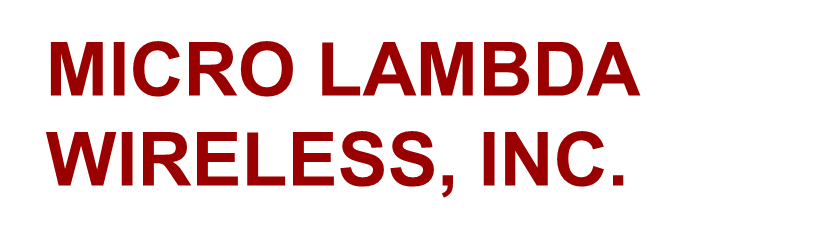 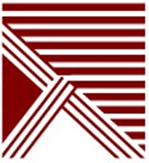 Фазовые шумы в синтезаторе c ФАПЧ
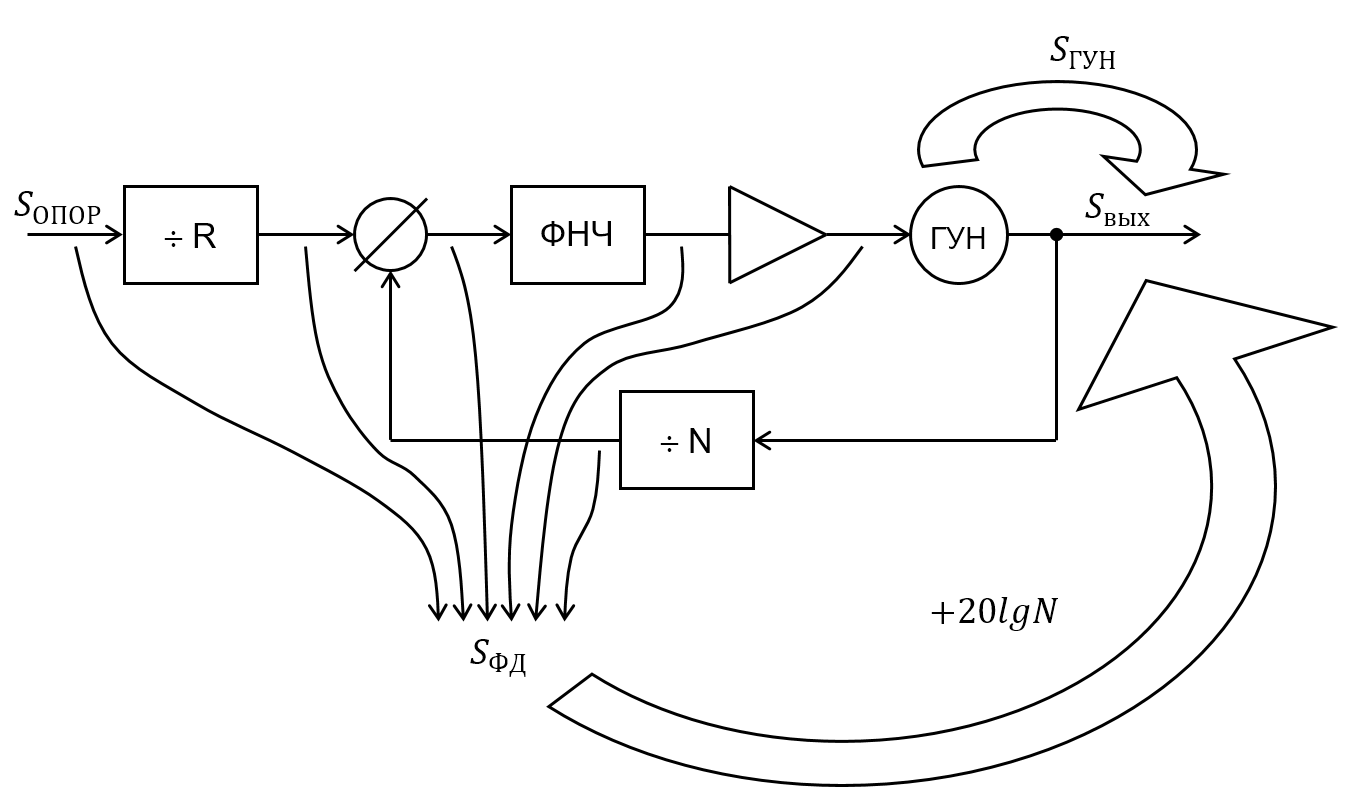 46515 Landing Parkway, Fremont, California 94538  Tel: +1 (510) 770-9221  www.microlambdawireless.com
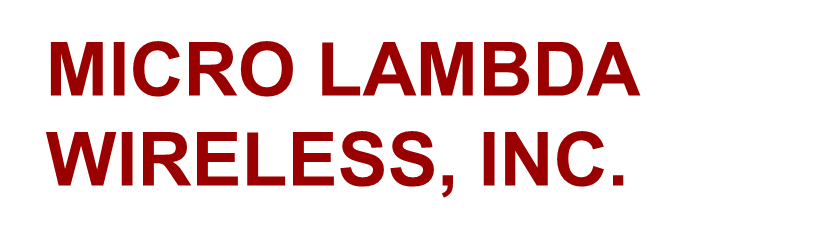 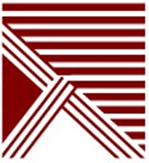 Фазовые шумы в синтезаторе c ФАПЧ
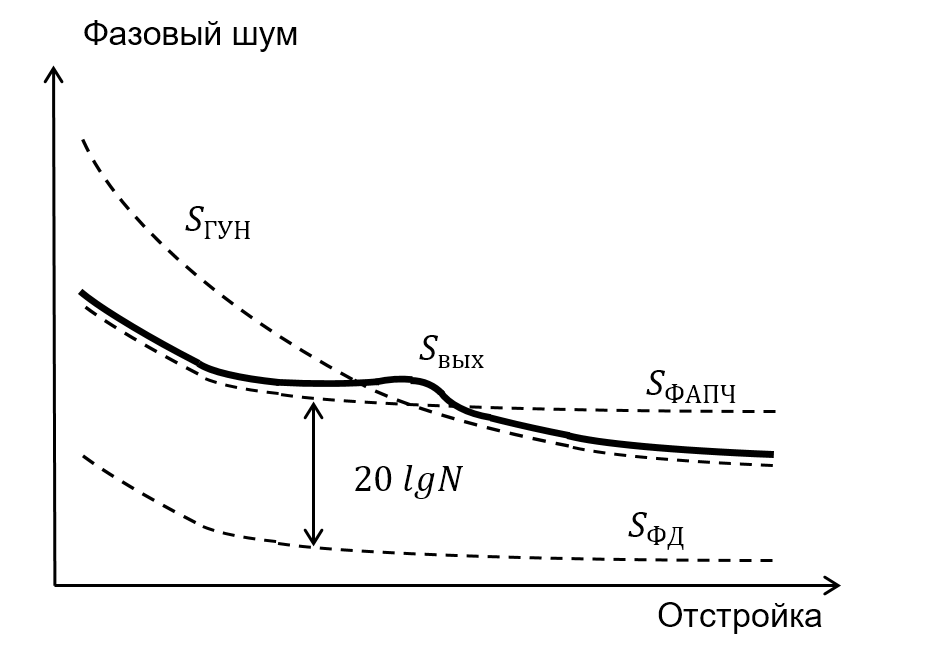 46515 Landing Parkway, Fremont, California 94538  Tel: +1 (510) 770-9221  www.microlambdawireless.com
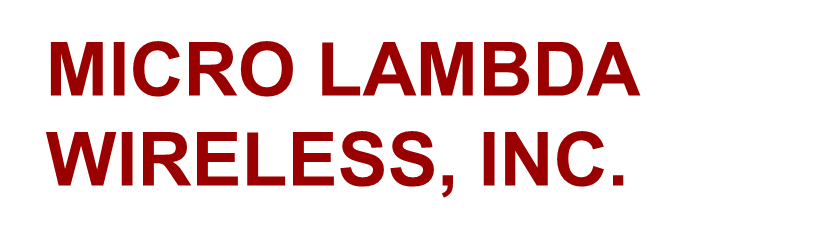 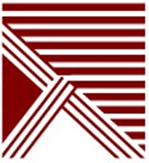 Увеличение частоты сравнения фазового детектора
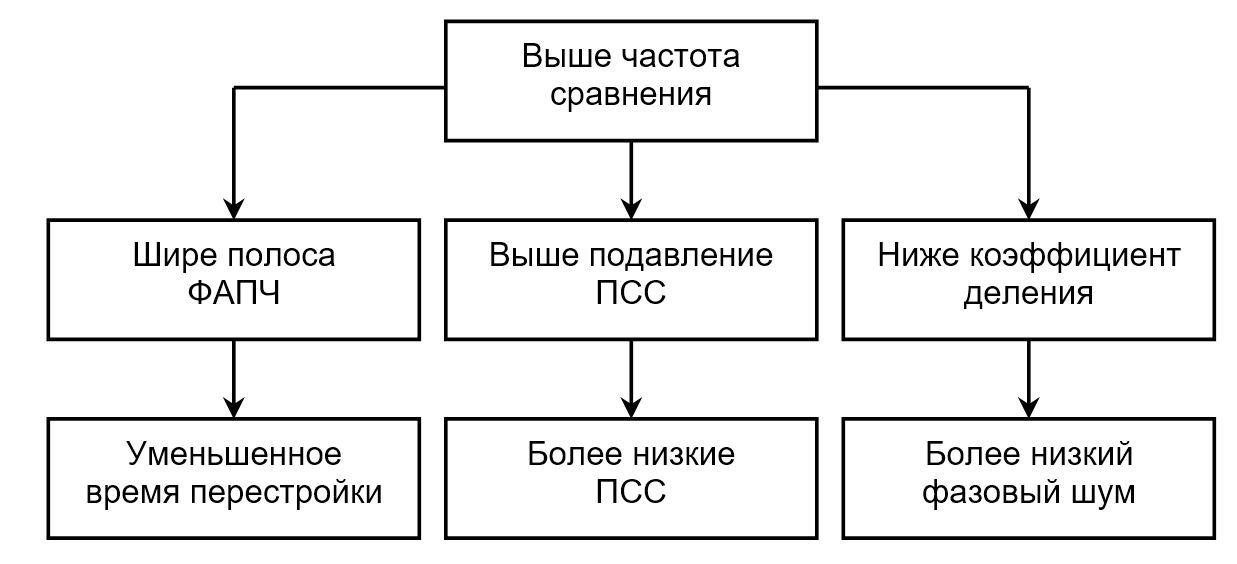 46515 Landing Parkway, Fremont, California 94538  Tel: +1 (510) 770-9221  www.microlambdawireless.com
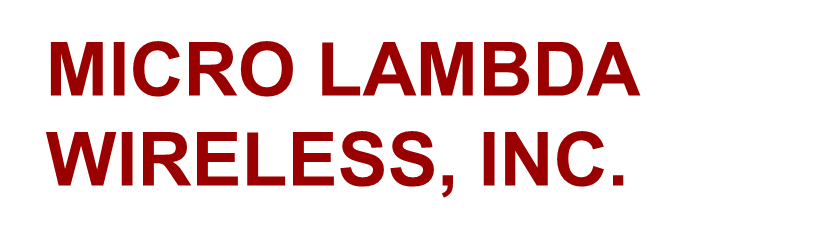 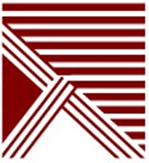 Использование дробного делителя
30
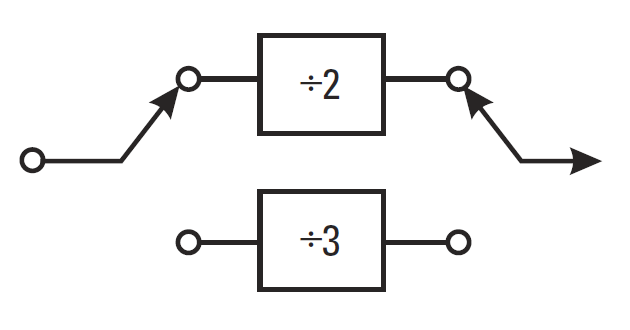 15 импульсов за 0.5 сек
60
25 импульсов / сек
20
10 импульсов за 0.5 сек
N = 60 / 25 = 2.4
46515 Landing Parkway, Fremont, California 94538  Tel: +1 (510) 770-9221  www.microlambdawireless.com
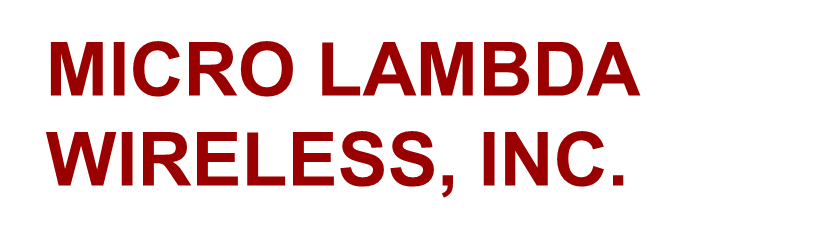 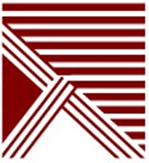 Использование дробного делителя
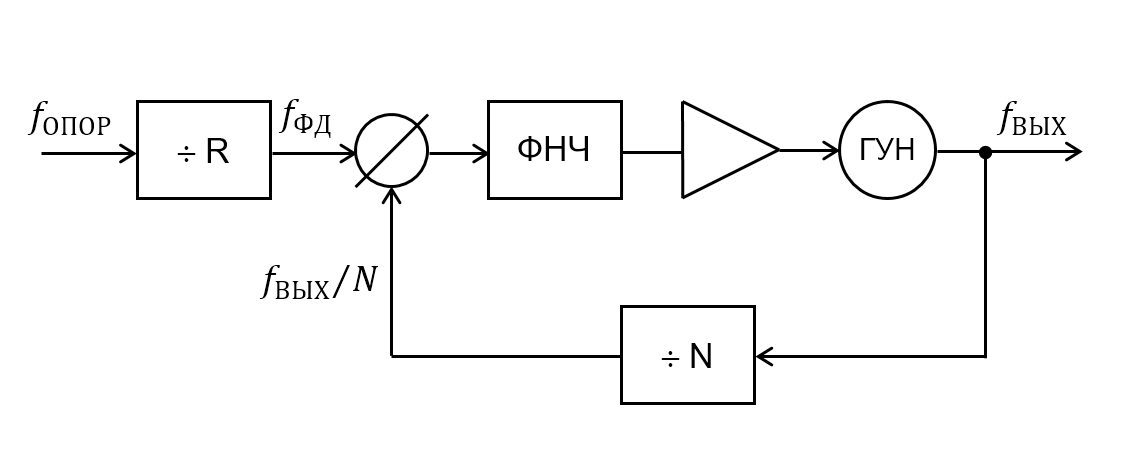 Дробный делитель
ЦВС
46515 Landing Parkway, Fremont, California 94538  Tel: +1 (510) 770-9221  www.microlambdawireless.com
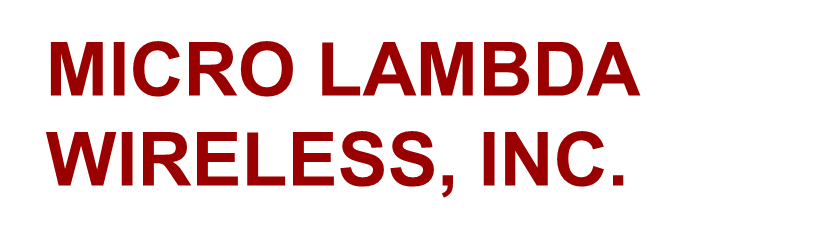 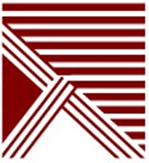 Схемы с переносом частоты
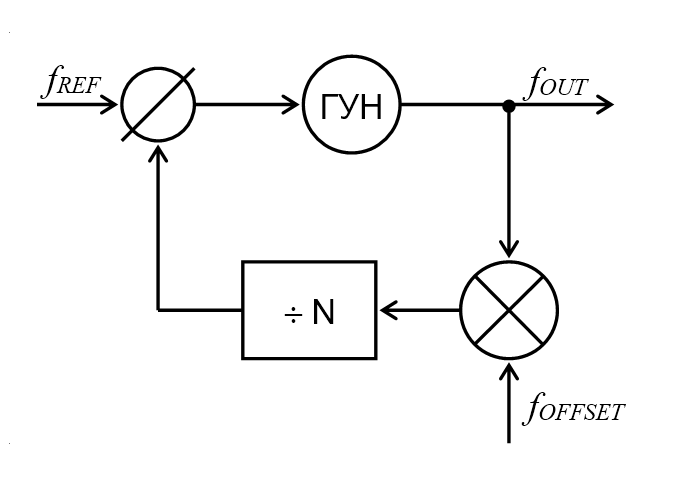 46515 Landing Parkway, Fremont, California 94538  Tel: +1 (510) 770-9221  www.microlambdawireless.com
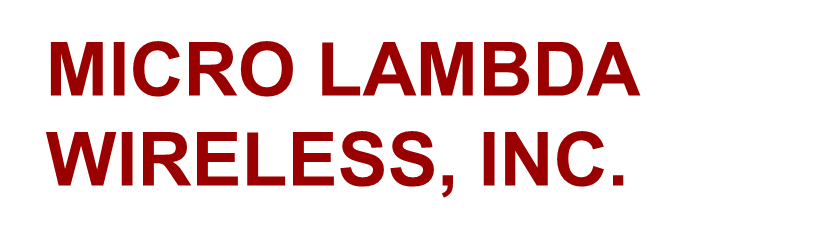 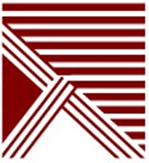 Схемы с переносом частоты
46515 Landing Parkway, Fremont, California 94538  Tel: +1 (510) 770-9221  www.microlambdawireless.com
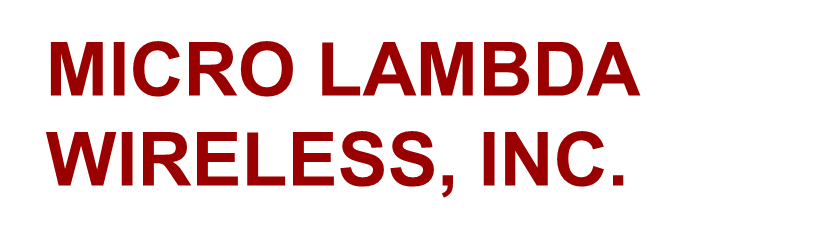 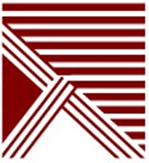 Умножитель в кольце ФАПЧ
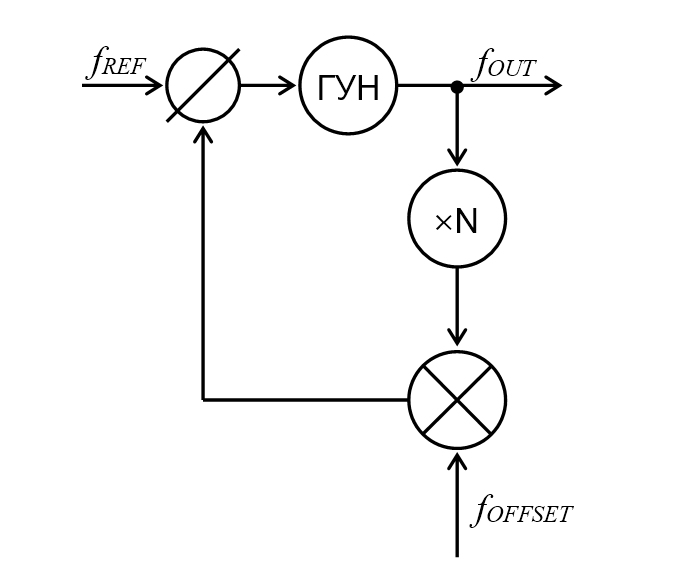 46515 Landing Parkway, Fremont, California 94538  Tel: +1 (510) 770-9221  www.microlambdawireless.com
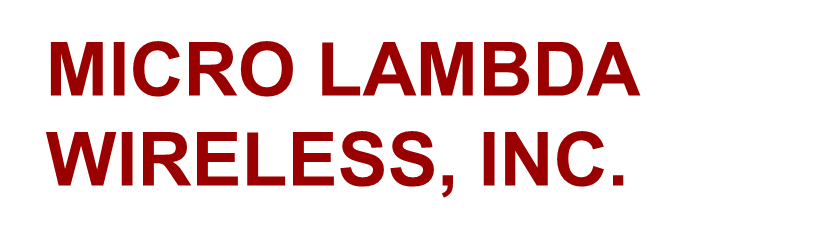 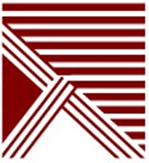 Многокольцевые схемы
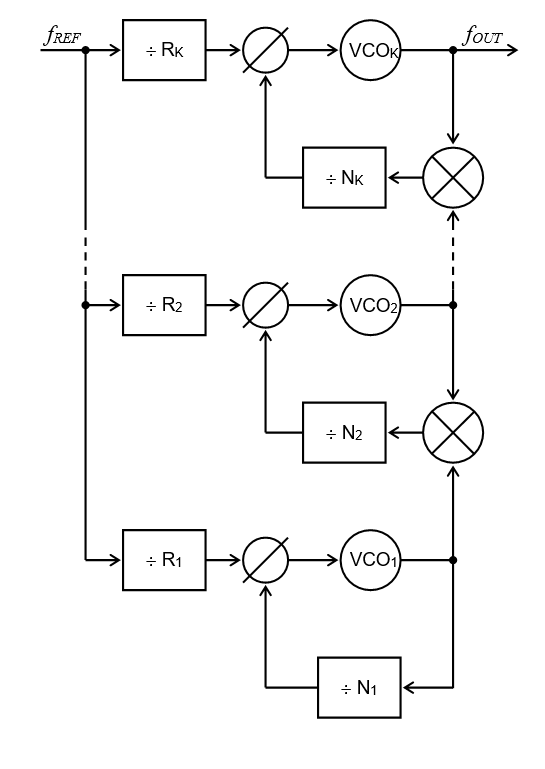 46515 Landing Parkway, Fremont, California 94538  Tel: +1 (510) 770-9221  www.microlambdawireless.com
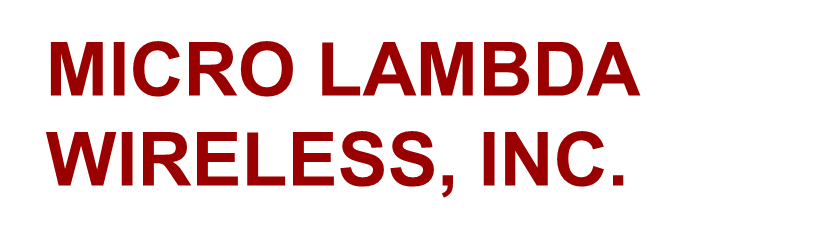 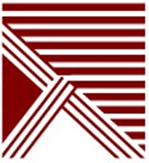 Последовательное конвертирование
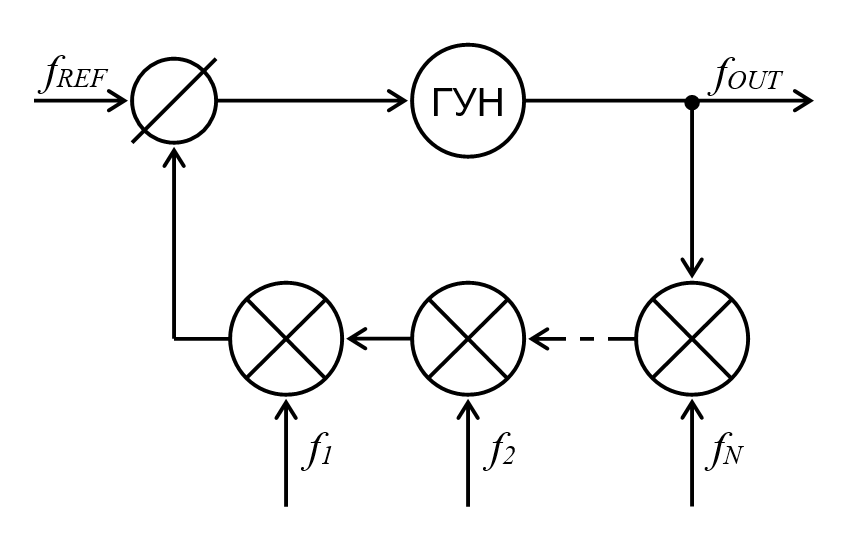 46515 Landing Parkway, Fremont, California 94538  Tel: +1 (510) 770-9221  www.microlambdawireless.com
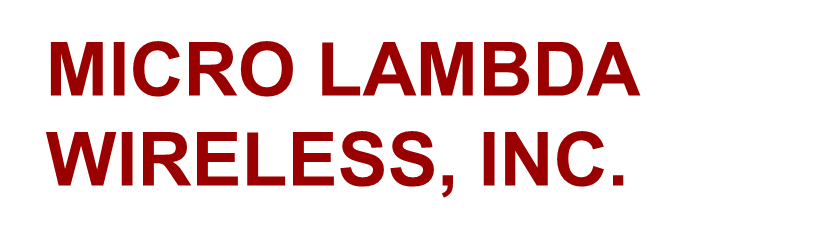 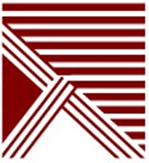 Последовательное конвертирование
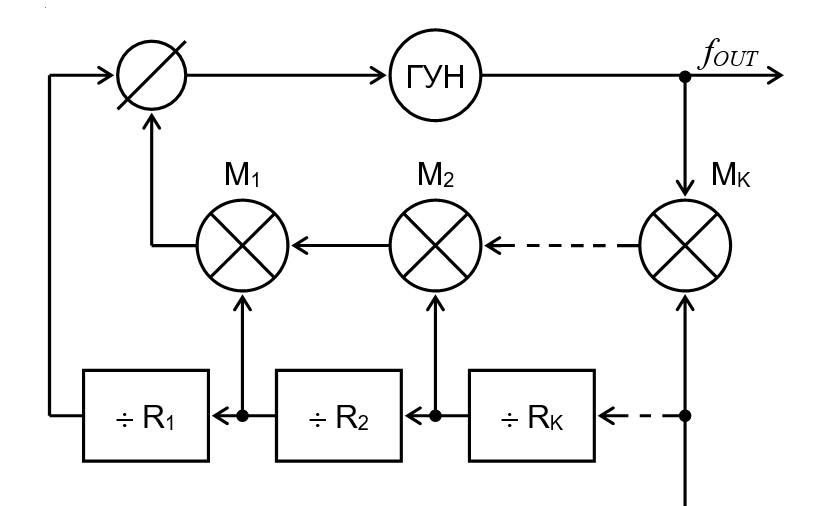 FREF
Сохранение кратности
46515 Landing Parkway, Fremont, California 94538  Tel: +1 (510) 770-9221  www.microlambdawireless.com
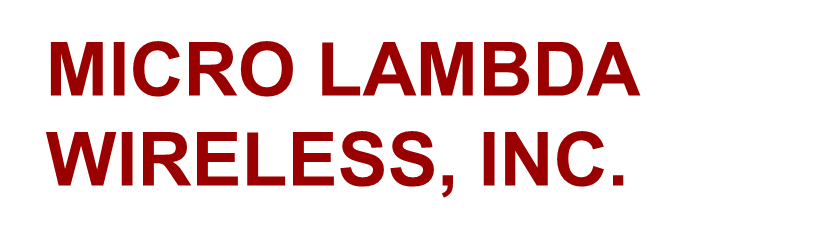 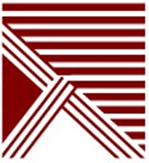 Последовательное конвертирование
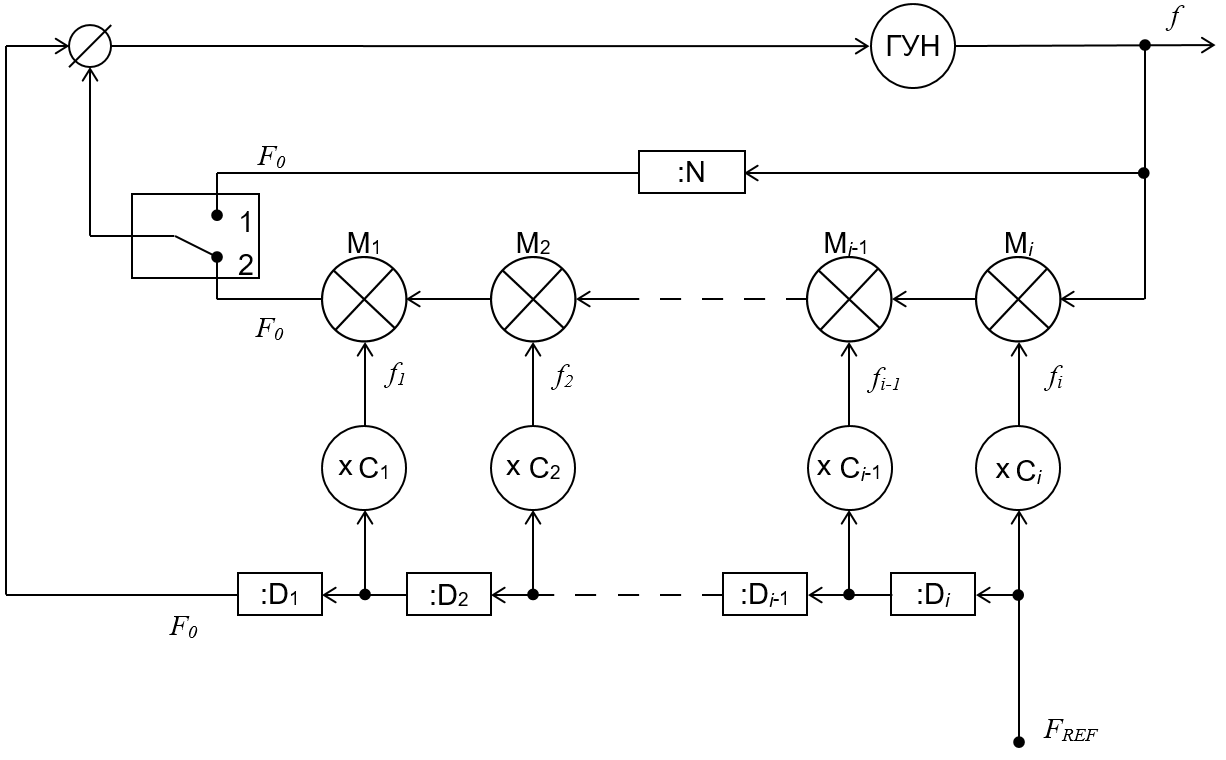 Сохранение кратности
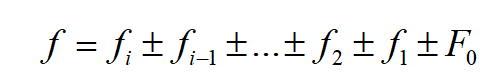 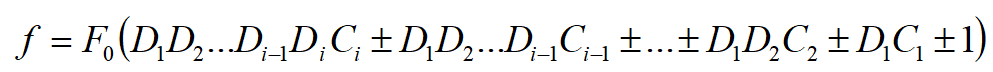 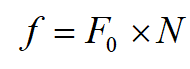 46515 Landing Parkway, Fremont, California 94538  Tel: +1 (510) 770-9221  www.microlambdawireless.com
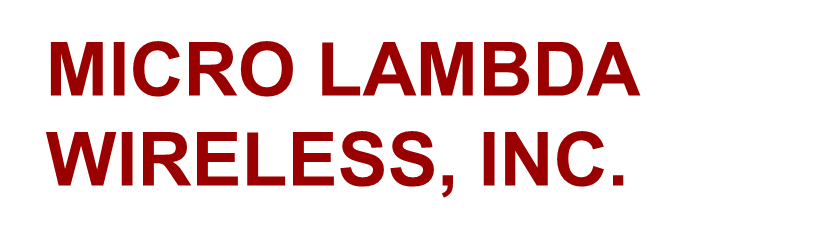 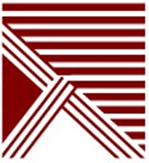 Последовательное конвертирование
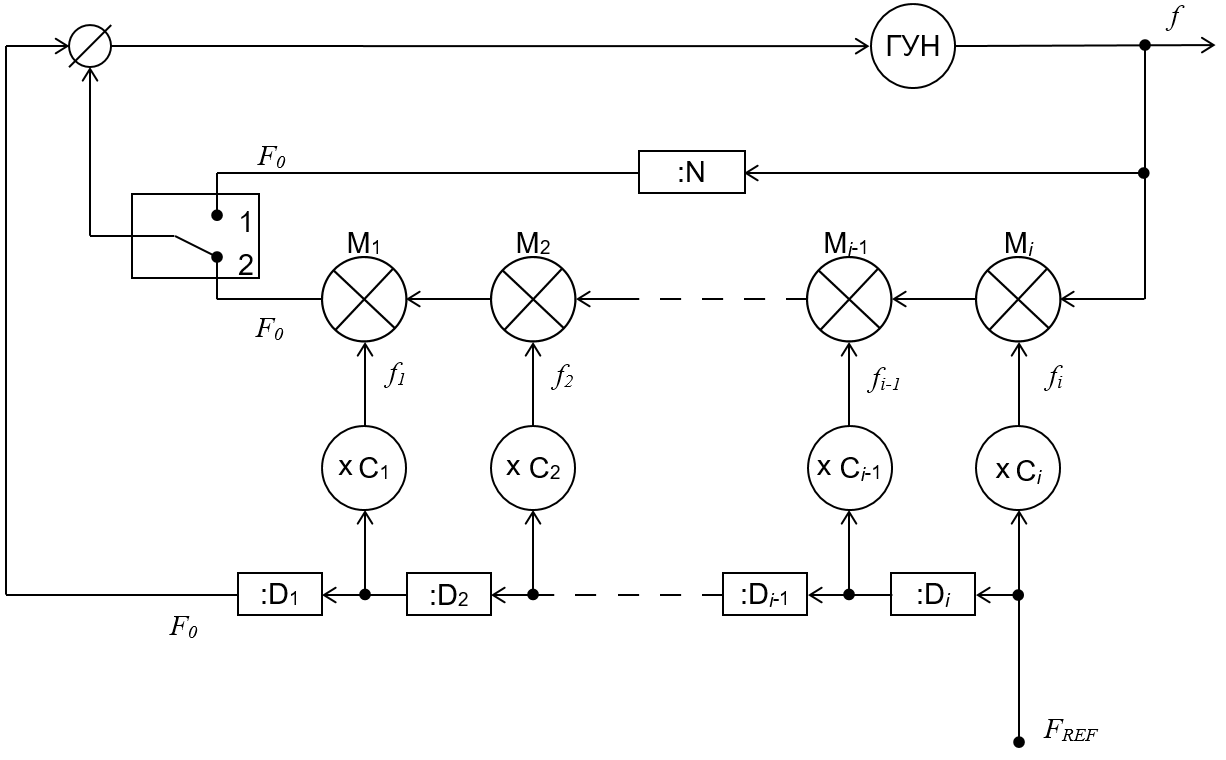 Сохранение кратности
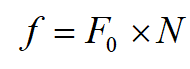 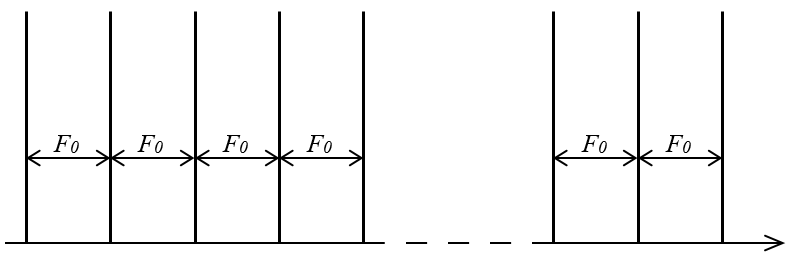 46515 Landing Parkway, Fremont, California 94538  Tel: +1 (510) 770-9221  www.microlambdawireless.com
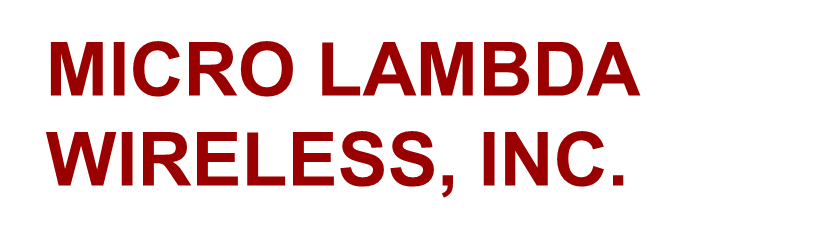 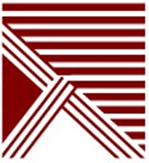 Последовательное конвертирование
N>>1                                                               N=1
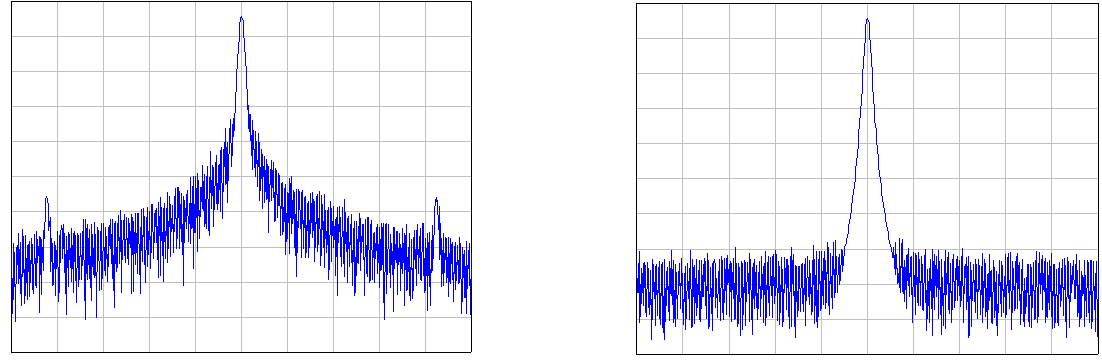 Вспомогательное кольцо ФАПЧ                        Основное кольцо ФАПЧ
46515 Landing Parkway, Fremont, California 94538  Tel: +1 (510) 770-9221  www.microlambdawireless.com
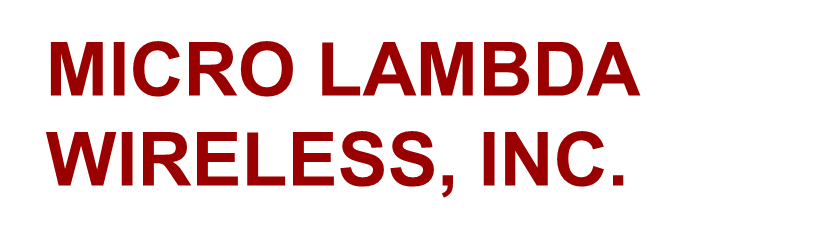 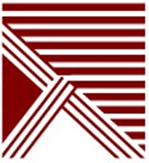 Последовательное конвертирование
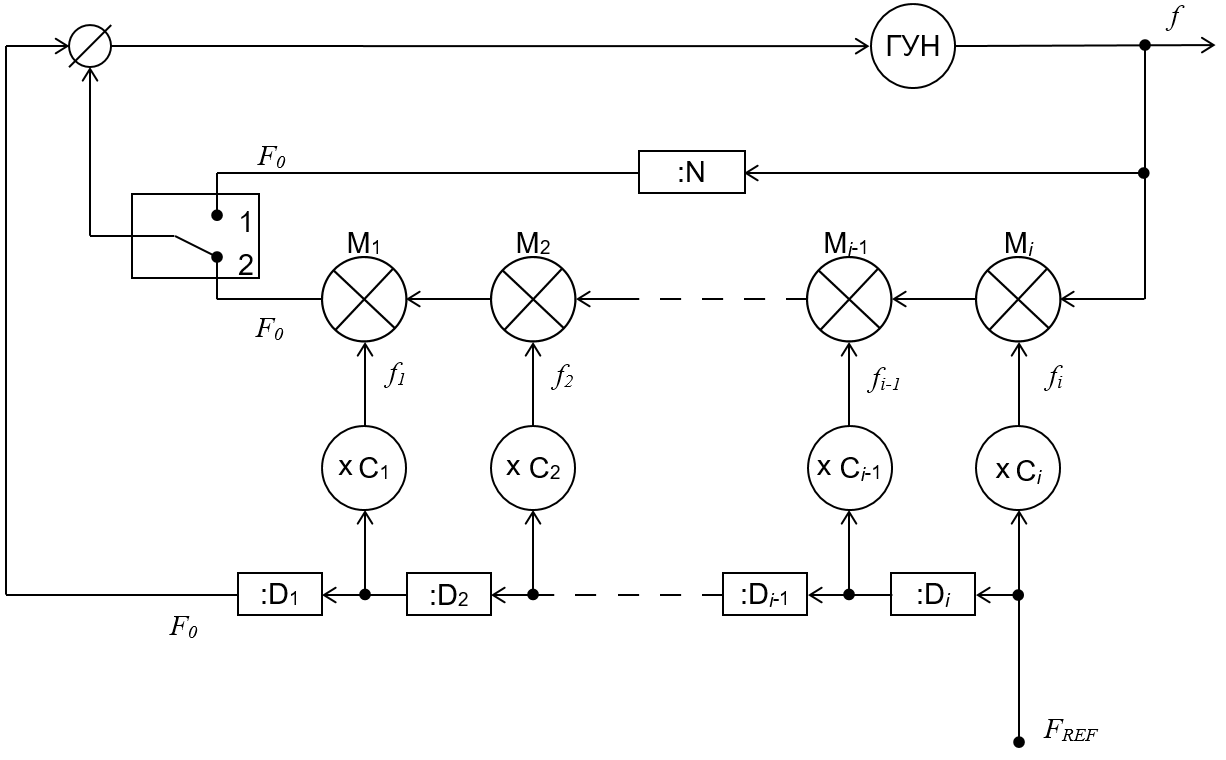 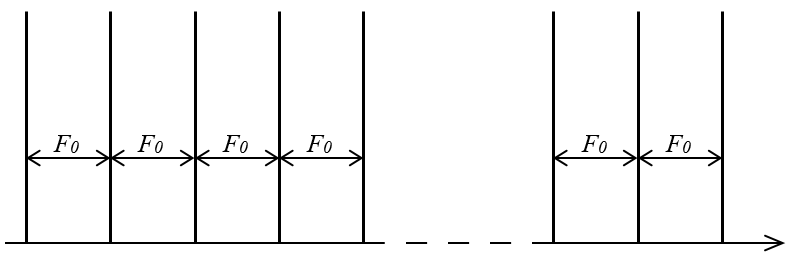 Опорное кольцо ФАПЧ
46515 Landing Parkway, Fremont, California 94538  Tel: +1 (510) 770-9221  www.microlambdawireless.com
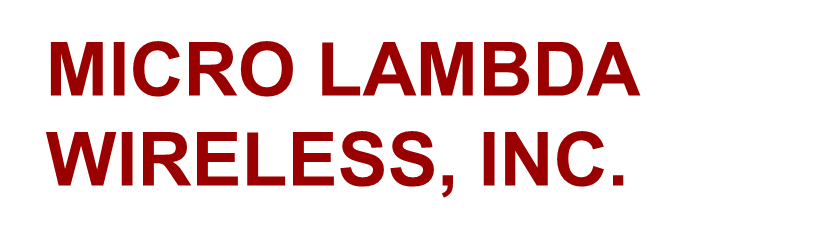 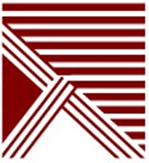 Синтезатор LuxynTM
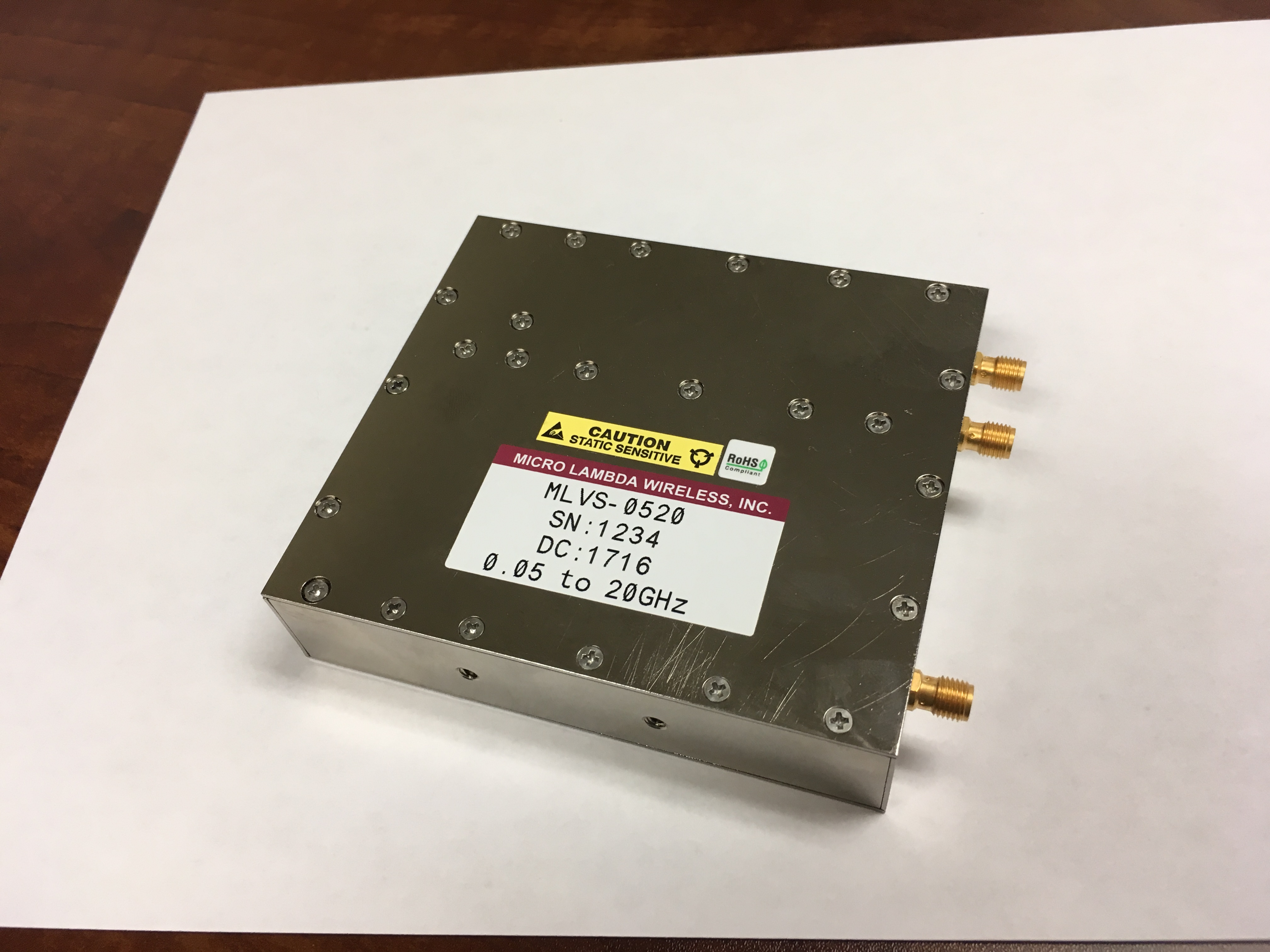 Рабочий диапазон: 0.05-21 ГГц

Частотный шаг: 0.001 Гц

Время перестройки: 50 мкс

Фазовый шум: -125 дБн/Гц
 (10 ГГц / 10 кГц)

ПСС: -60 дБн

Уровень сигнала: +15 дБн

Питание: +12 В, 12 Ватт
10 см x 9 см x 2.3см
46515 Landing Parkway, Fremont, California 94538  Tel: +1 (510) 770-9221  www.microlambdawireless.com
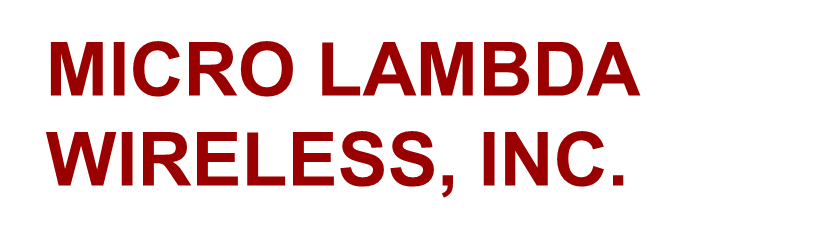 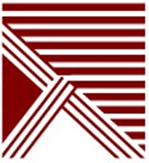 Фазовые шумы – опорное кольцо
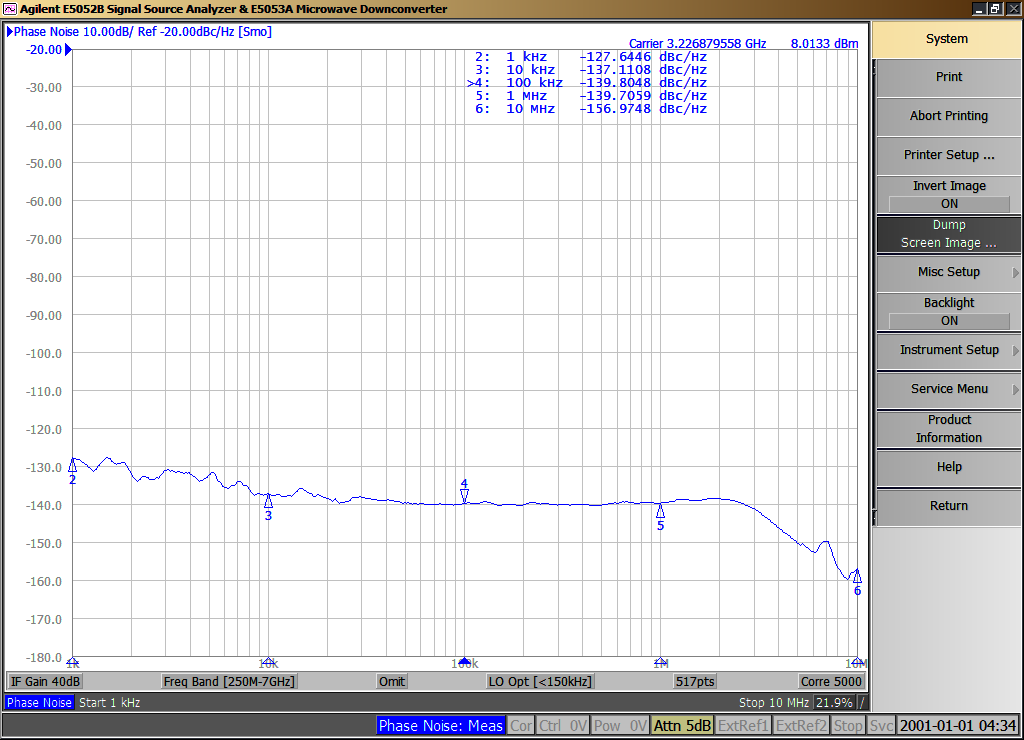 46515 Landing Parkway, Fremont, California 94538  Tel: +1 (510) 770-9221  www.microlambdawireless.com
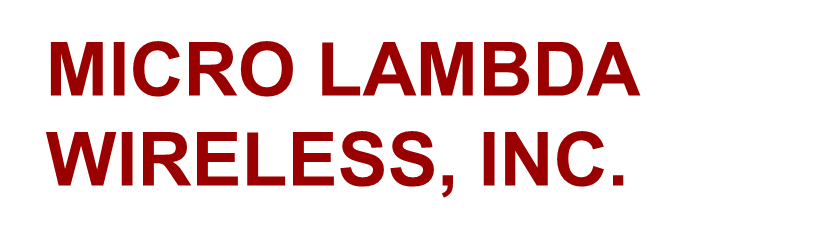 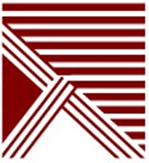 Фазовые шумы – 20 ГГц
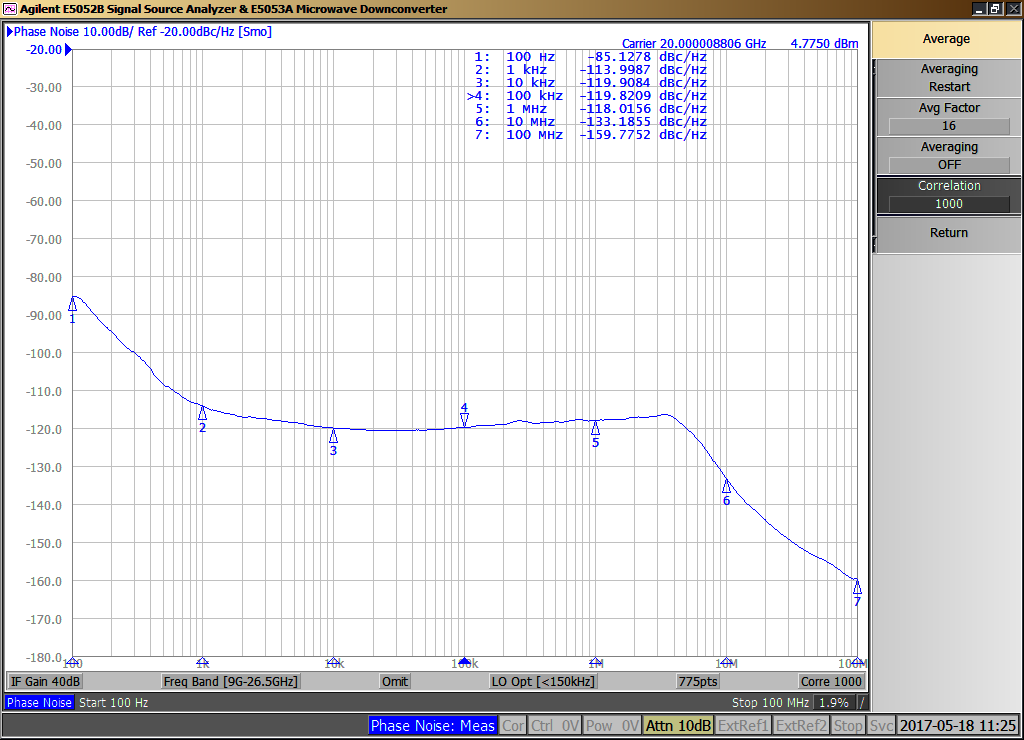 -119 дБн/Гц
46515 Landing Parkway, Fremont, California 94538  Tel: +1 (510) 770-9221  www.microlambdawireless.com
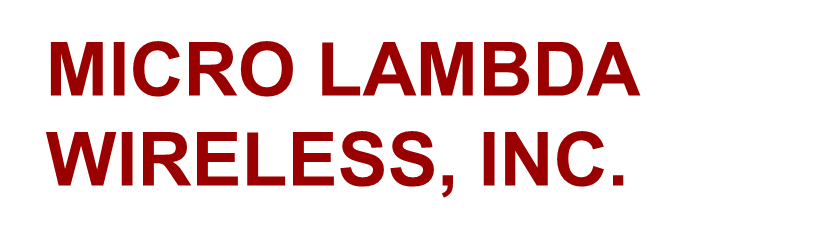 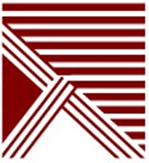 Фазовые шумы – 10 ГГц
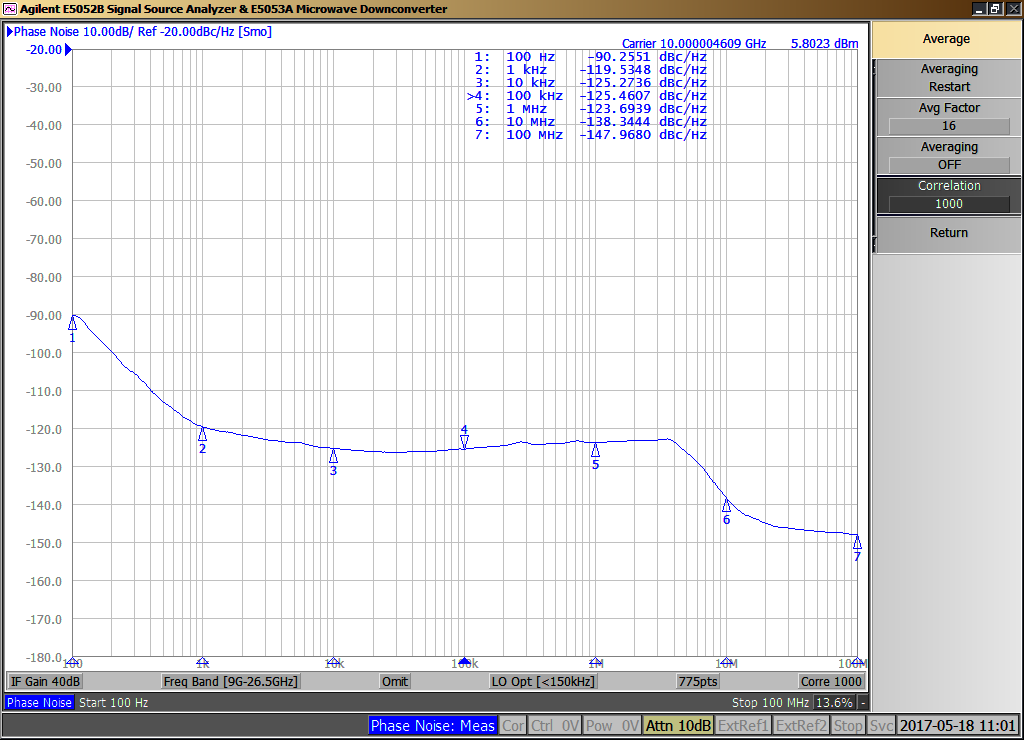 -125 дБн/Гц
46515 Landing Parkway, Fremont, California 94538  Tel: +1 (510) 770-9221  www.microlambdawireless.com
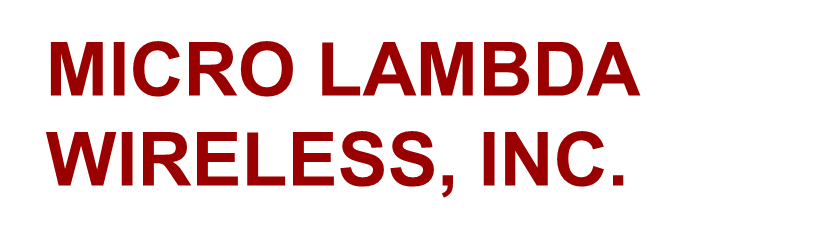 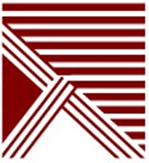 Фазовые шумы – 5 ГГц
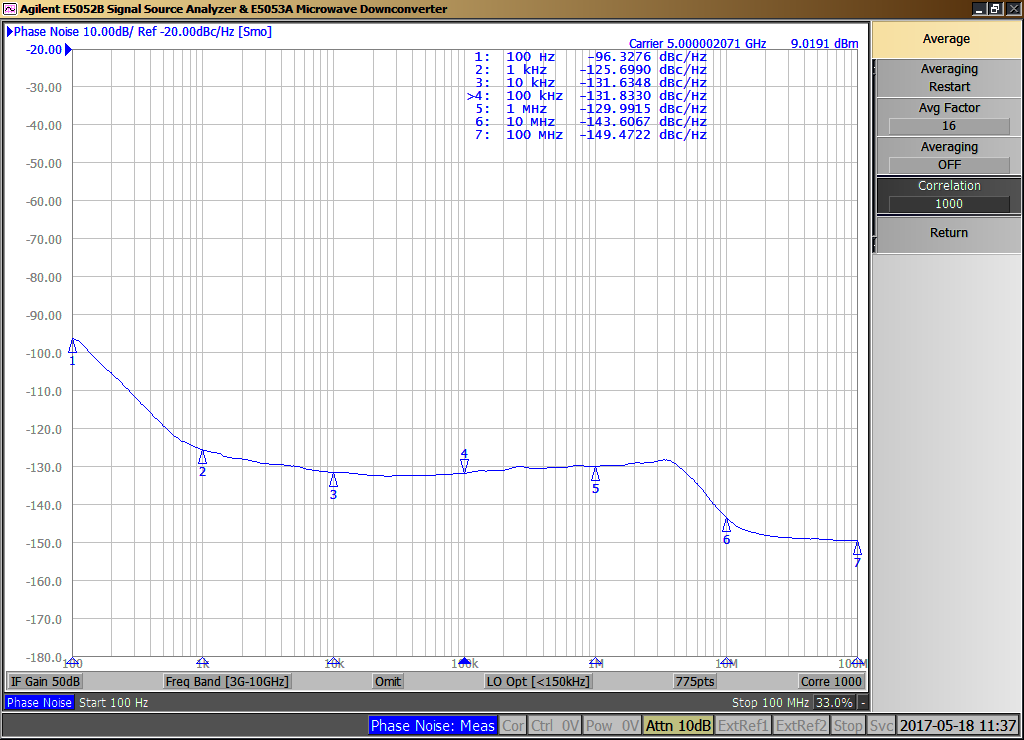 -131 дБн/Гц
46515 Landing Parkway, Fremont, California 94538  Tel: +1 (510) 770-9221  www.microlambdawireless.com
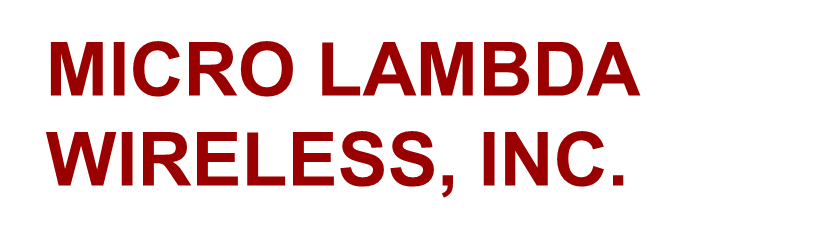 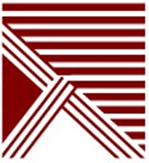 Фазовые шумы – 1 ГГц
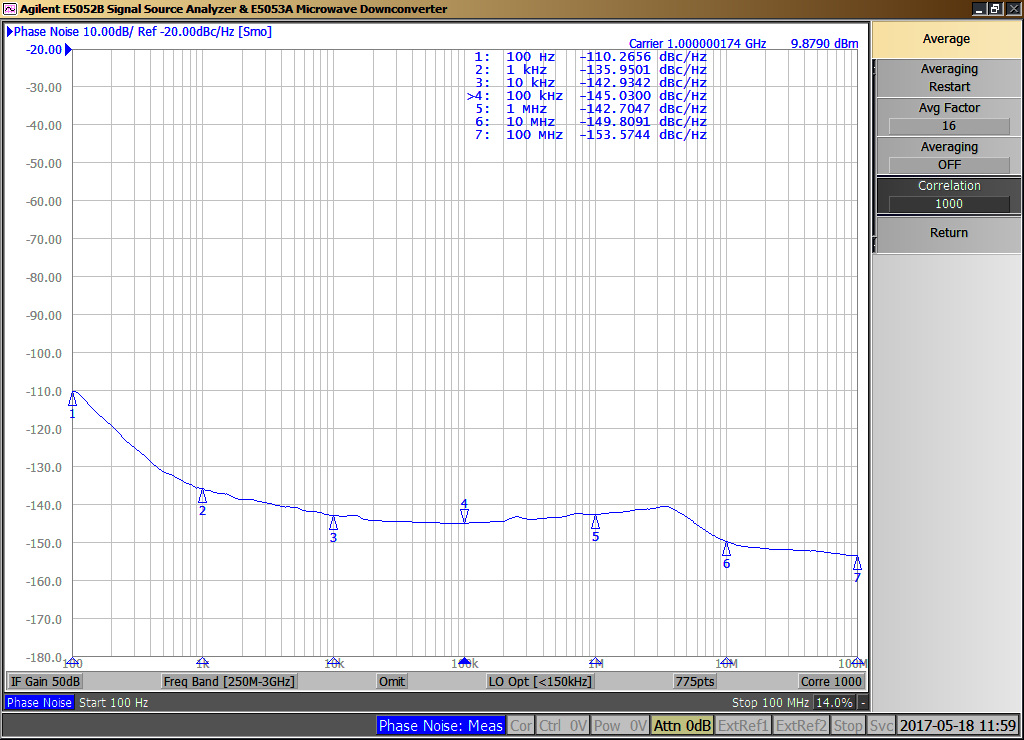 -143 дБн/Гц
46515 Landing Parkway, Fremont, California 94538  Tel: +1 (510) 770-9221  www.microlambdawireless.com
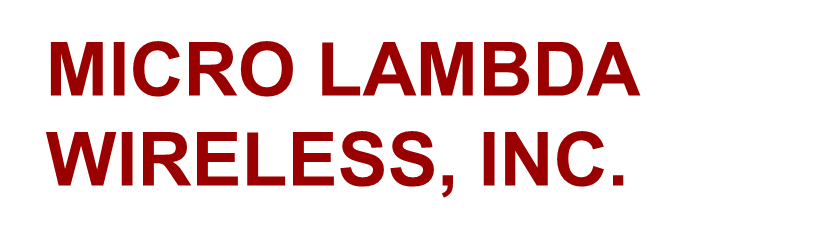 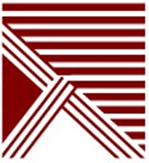 Фазовые шумы – 50 МГц
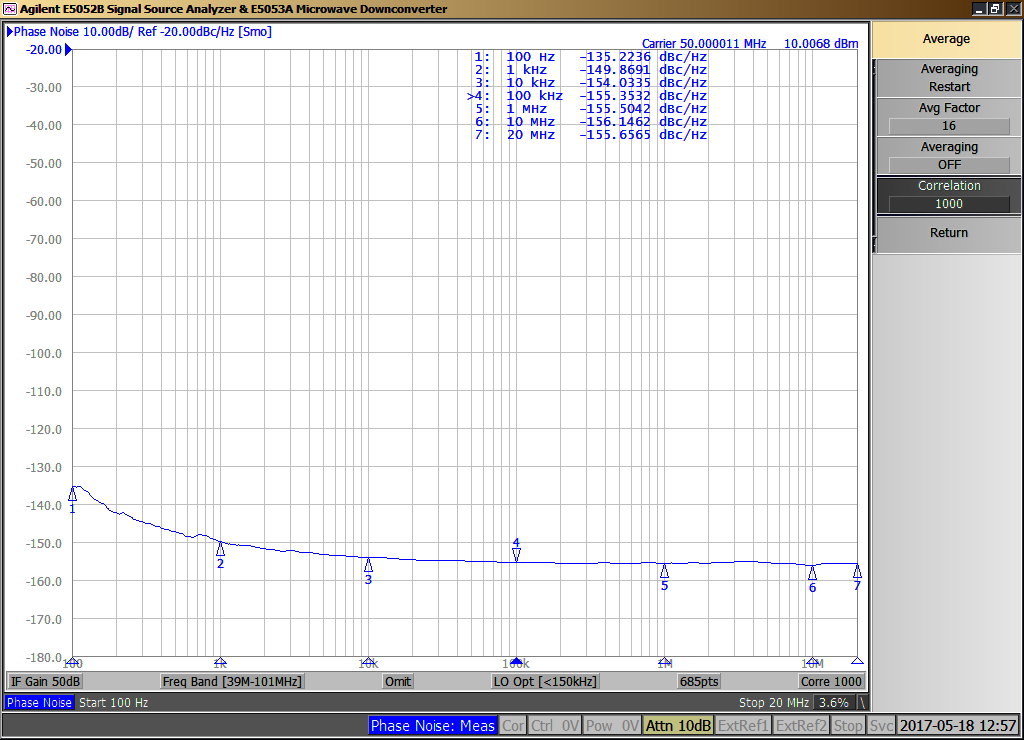 -154 дБн/Гц
46515 Landing Parkway, Fremont, California 94538  Tel: +1 (510) 770-9221  www.microlambdawireless.com
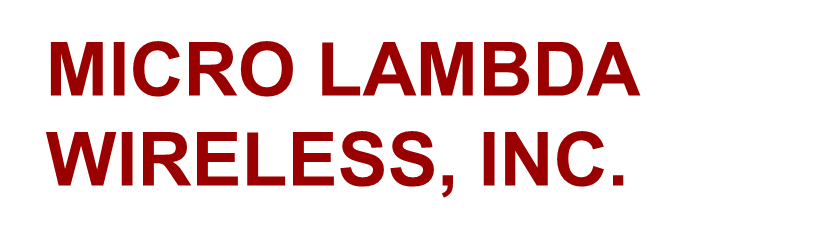 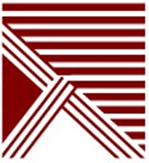 Снижение шумов в синтезаторах ФАПЧ
100 МГц

-170…-180 дБн/Гц
10 ГГц

-130…-140 дБн/Гц
Использование опоры с низкими фазовыми шумами
Термостатированный КГ
Комбинированная опора
Генераторы на сапфировых резонаторах
Снижение собственных шумов ФАПЧ
Уменьшение N
Использование переноса частоты
Использование умножителя
Расширение полосы фильтра ФАПЧ
46515 Landing Parkway, Fremont, California 94538  Tel: +1 (510) 770-9221  www.microlambdawireless.com
Фазовый шум
Синтезатор на основе ГУН
Синтезатор на основе ЖИГ
fЖИГ opt                                                 fГУН opt
Отстройка
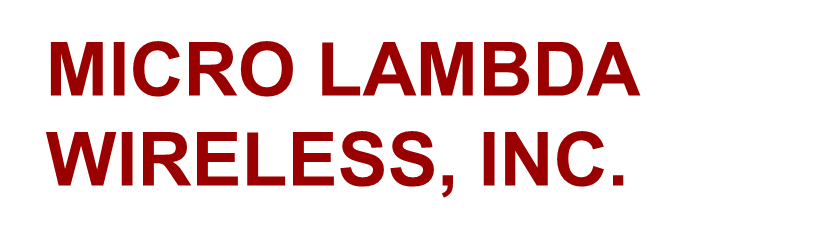 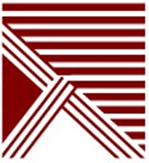 Использование ЖИГ и ГУН
46515 Landing Parkway, Fremont, California 94538  Tel: +1 (510) 770-9221  www.microlambdawireless.com
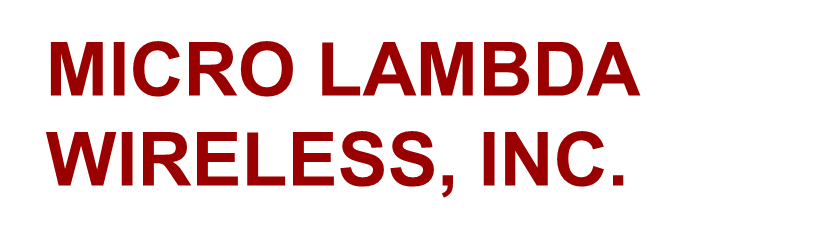 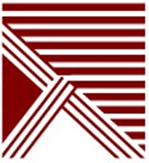 Использование ЖИГ и ГУН
ГУН
ЖИГ
Шумы ФАПЧ
fα
f0 /2QЖИГ                                          f0 /2QГУН
46515 Landing Parkway, Fremont, California 94538  Tel: +1 (510) 770-9221  www.microlambdawireless.com
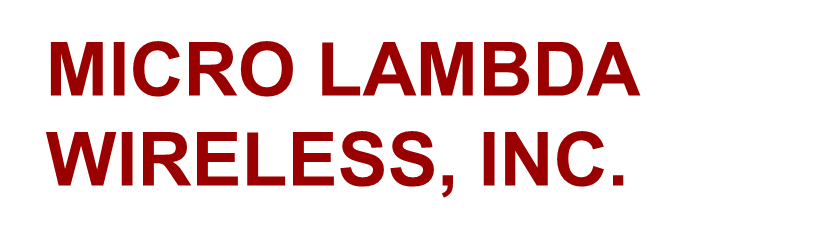 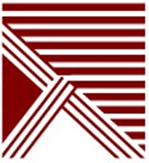 Использование ЖИГ и ГУН
ГУН
ЖИГ
Шумы ФАПЧ
fα
f0 /2QЖИГ                                          f0 /2QГУН
46515 Landing Parkway, Fremont, California 94538  Tel: +1 (510) 770-9221  www.microlambdawireless.com
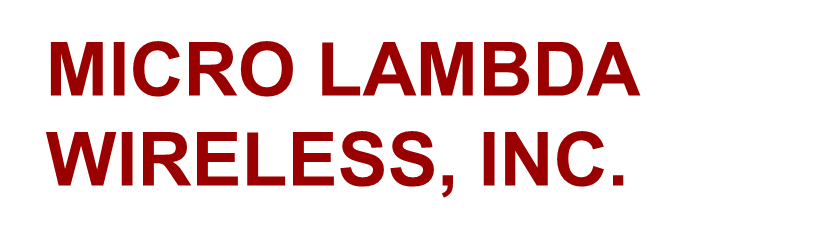 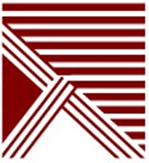 Использование ЖИГ и ГУН
ГУН
ЖИГ
Шумы ФАПЧ
fα
f0 /2QЖИГ                                          f0 /2QГУН
46515 Landing Parkway, Fremont, California 94538  Tel: +1 (510) 770-9221  www.microlambdawireless.com
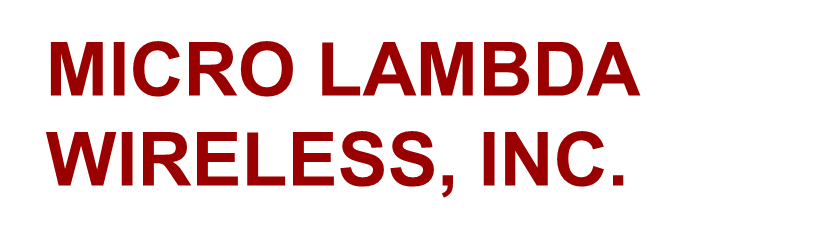 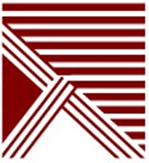 Использование ЖИГ и ГУН
ГУН
ЖИГ
Шумы ФАПЧ
fα
f0 /2QЖИГ                                          f0 /2QГУН
46515 Landing Parkway, Fremont, California 94538  Tel: +1 (510) 770-9221  www.microlambdawireless.com
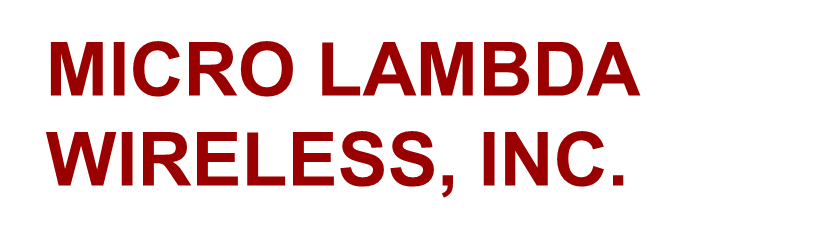 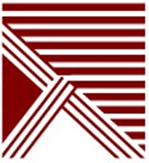 Выводы
Синтезаторы требуют постоянного улучшения технических характеристик, расширения функциональных возможностей, снижения габаритов, энергопотребления и конечной стоимости

ФАПЧ остается наиболее распространенным методом синтеза частот

Прямой аналоговый синтез обеспечивает наилучшие технические характеристики

Прямой цифровой синтез является перспективным методом в построении синтезаторов частот

Как правило, используются комбинированные (гибридные) решения
46515 Landing Parkway, Fremont, California 94538  Tel: +1 (510) 770-9221  www.microlambdawireless.com
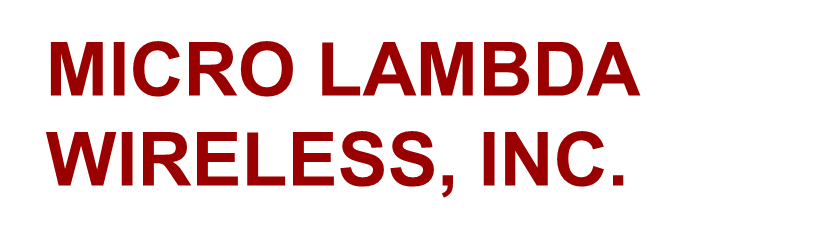 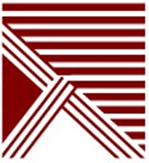 Вопросы
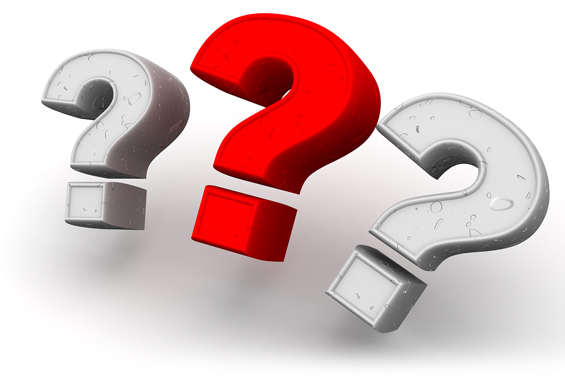 46515 Landing Parkway, Fremont, California 94538  Tel: +1 (510) 770-9221  www.microlambdawireless.com